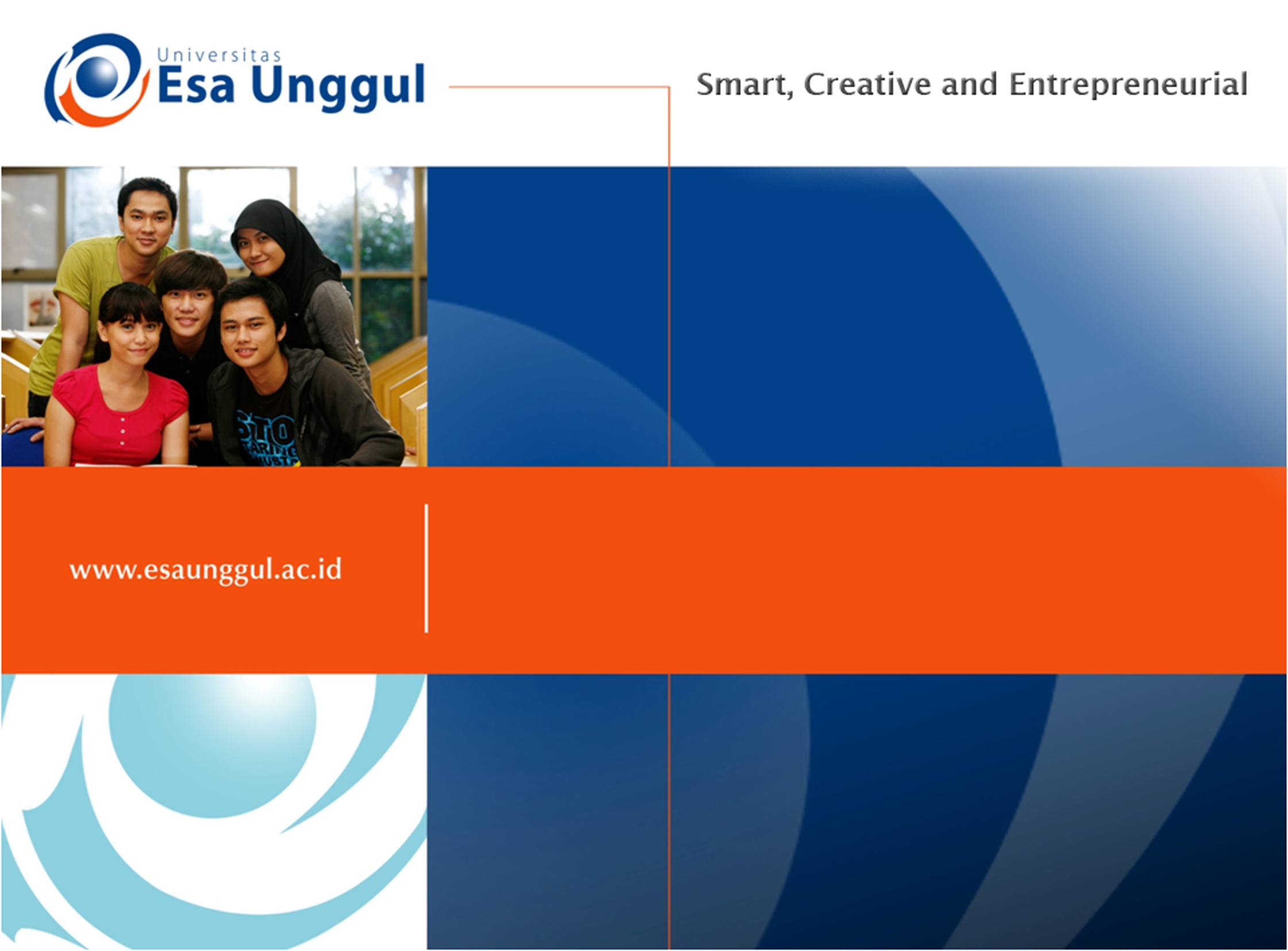 KEPEMIMPINAN & BERFIKIR SISTEM
Kepemimpinan pada Organisasi Pembelajar
SESI-8
Ade Heryana, ST, MKM
Prodi Kesmas, FIKES Univ. Esa Unggul
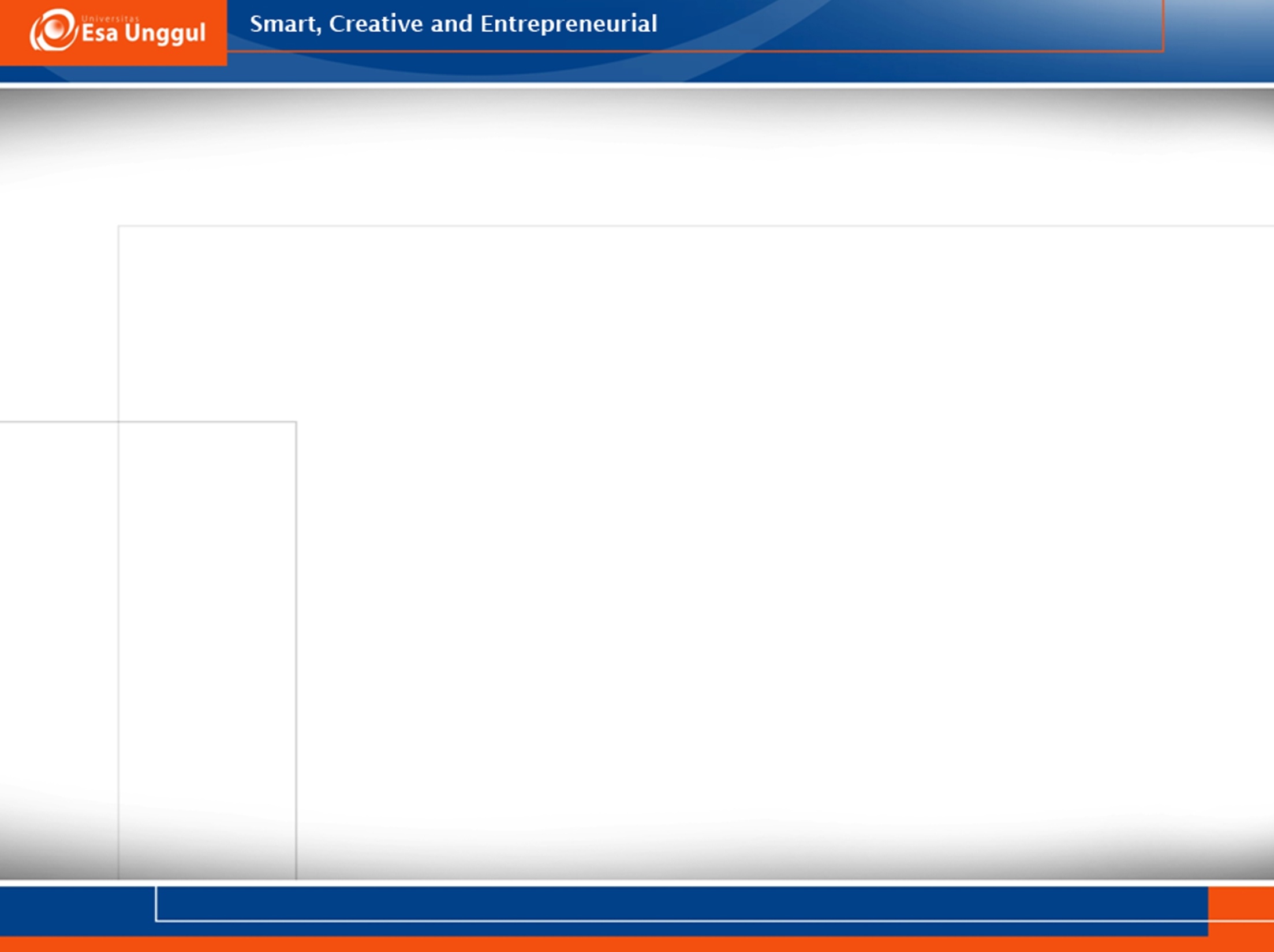 KEMAMPUAN AKHIR YANG DIHARAPKAN
Mahasiswa mampu menjelaskan pengertian Organisasi Pembelajar
Mahasiswa mampu menjelaskan karakteristik kepemimpinan pada Organisasi Pembelajar
SADIMAN
Warga ex-Baduy Luar
Kader kesehatan suku baduy tahun 1992
Mendobrak vaksin polio di suku baduy
Mualaf
Tidak sekolah
Pembelajar
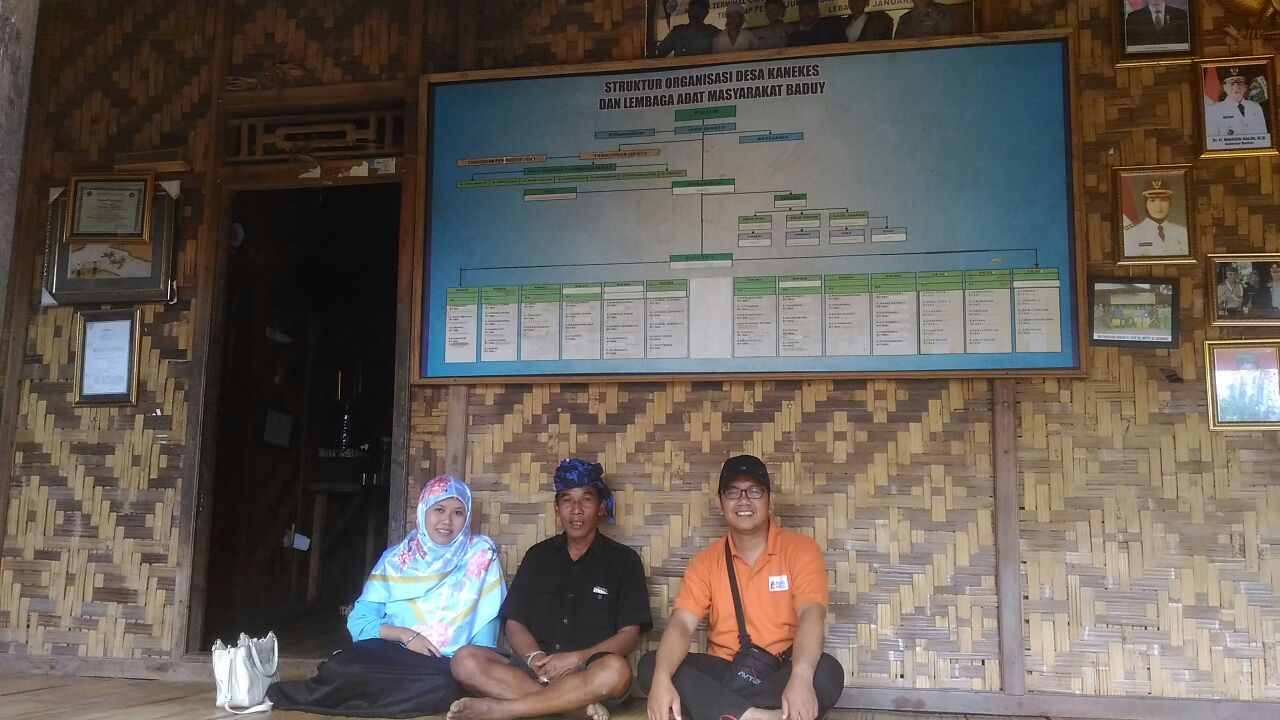 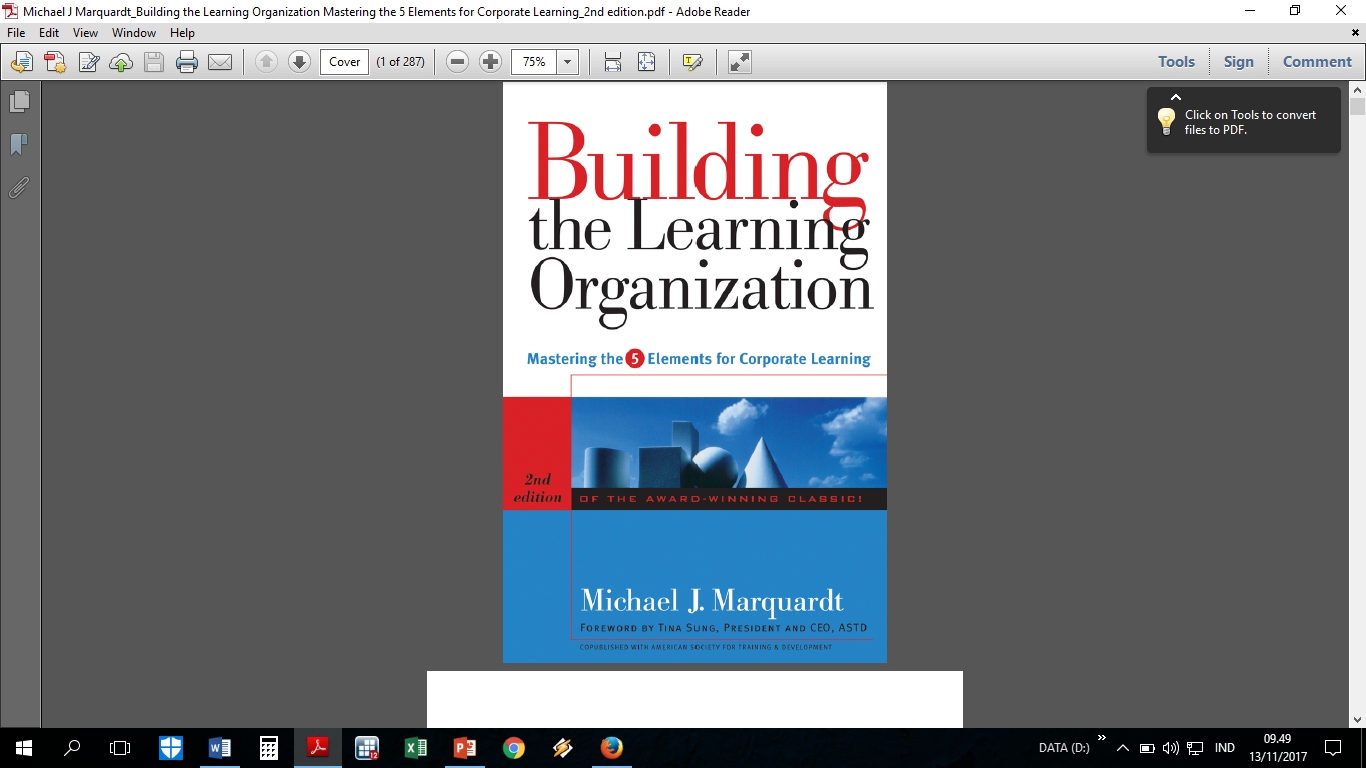 Peter M. Senge
System scientist
MIT Sloan School of Management
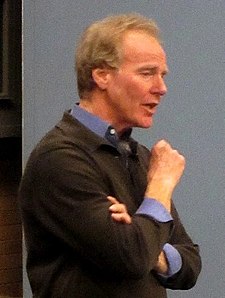 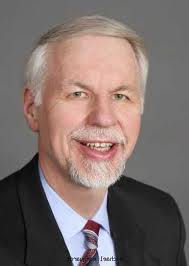 Prof. M.J. Marquardt
Profesor bidang Human Resources
George Washington University
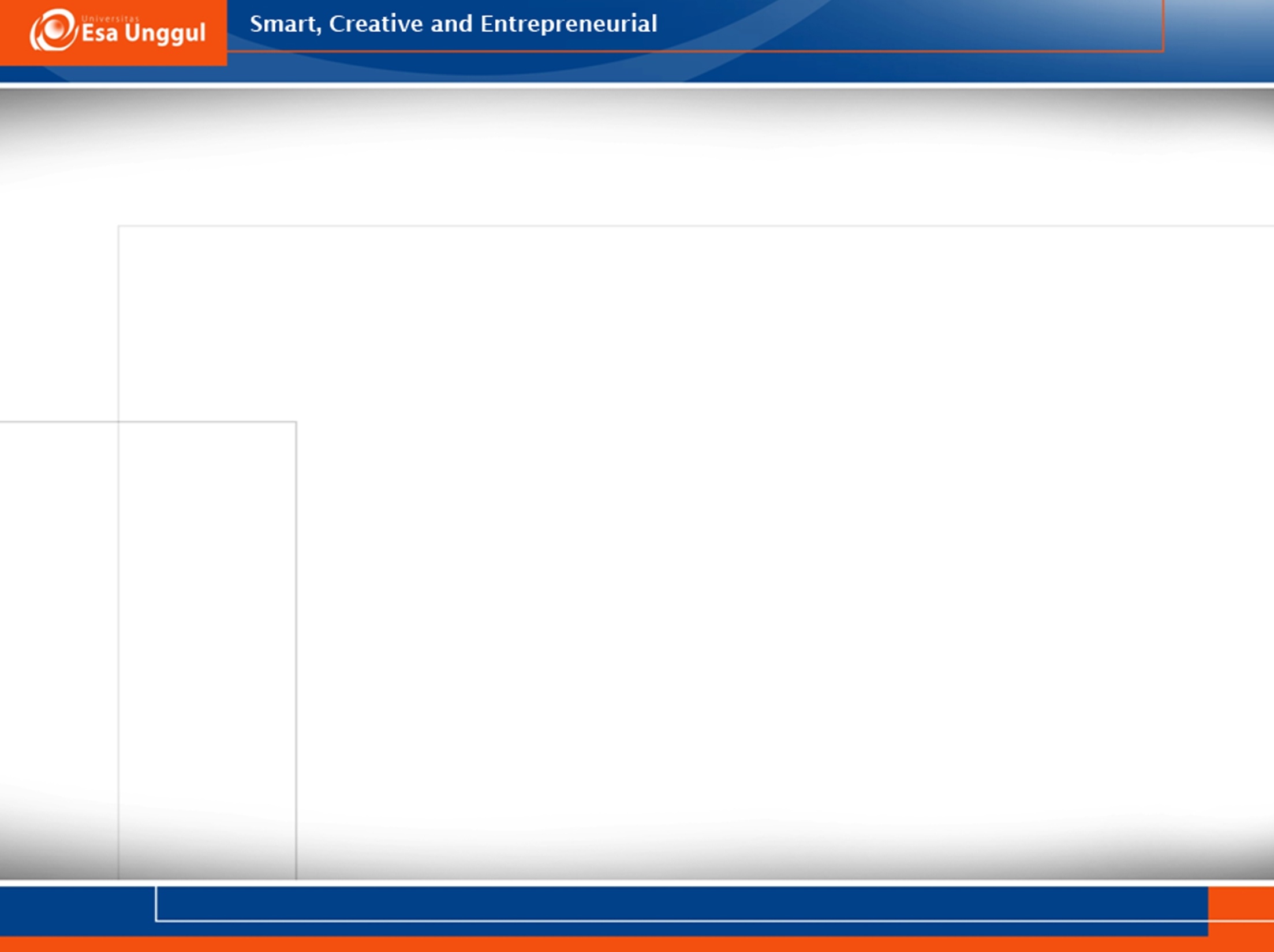 Transformasi Organisasi
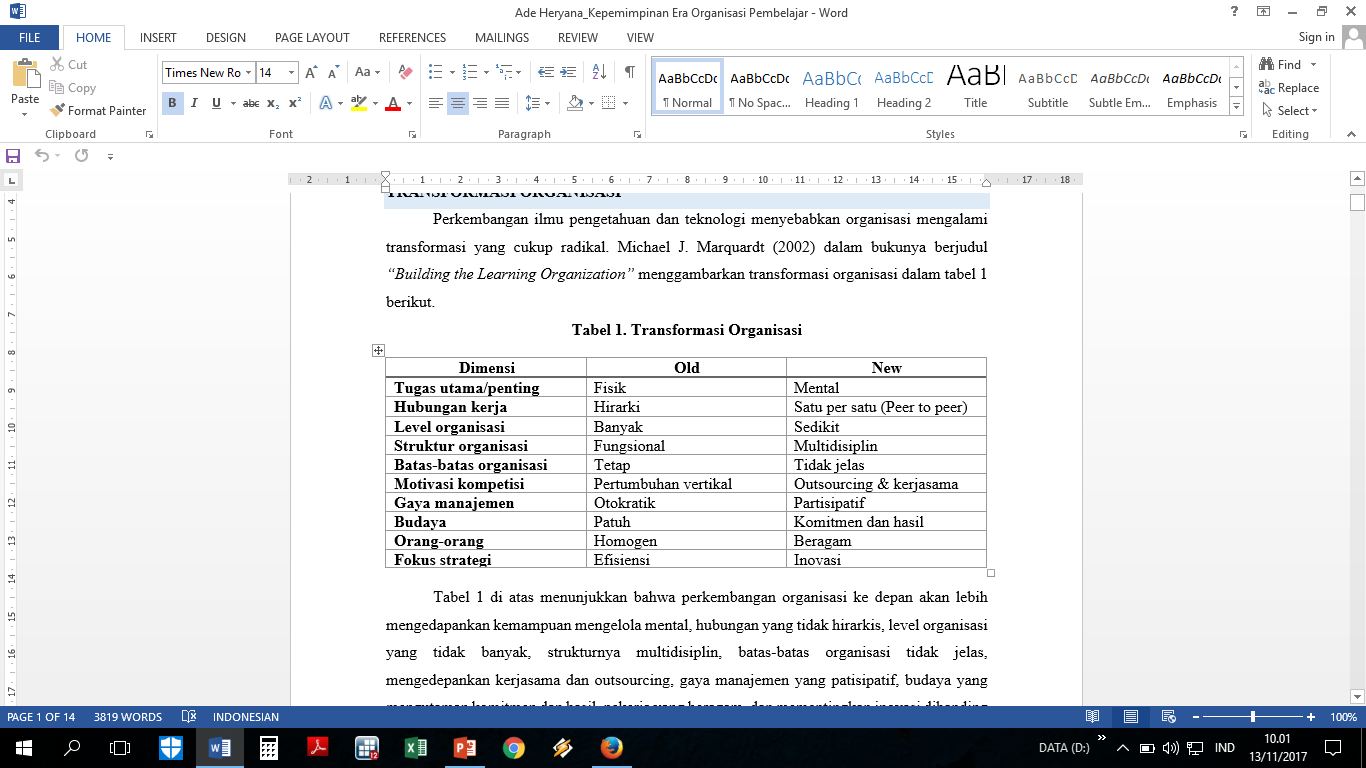 Marquardt (2002)
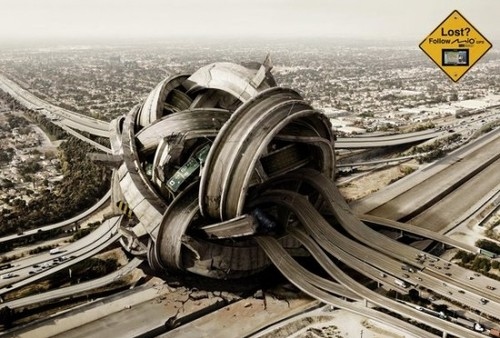 DUNIA SEMAKIN KOMPLEKS
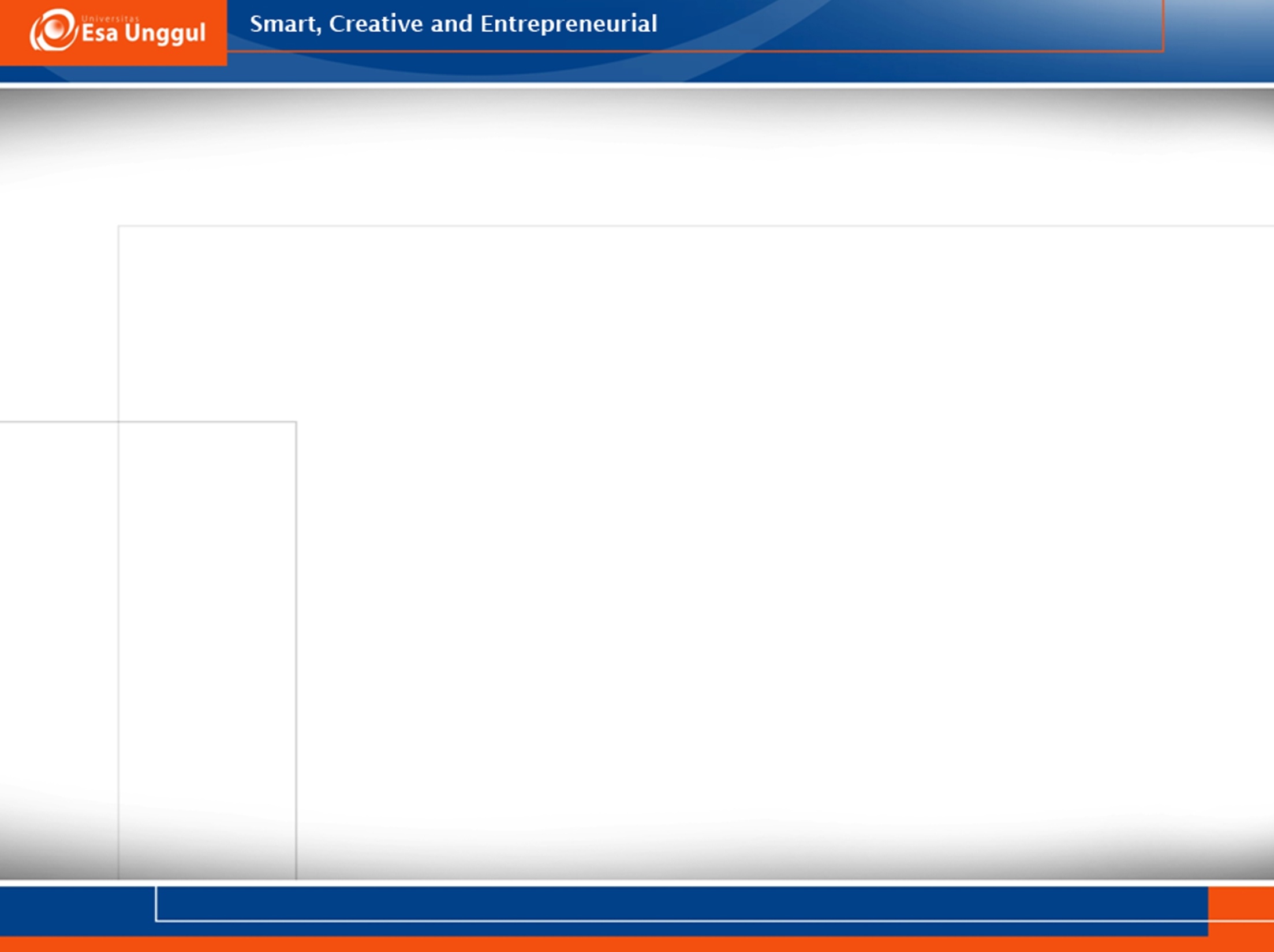 Complexity solution
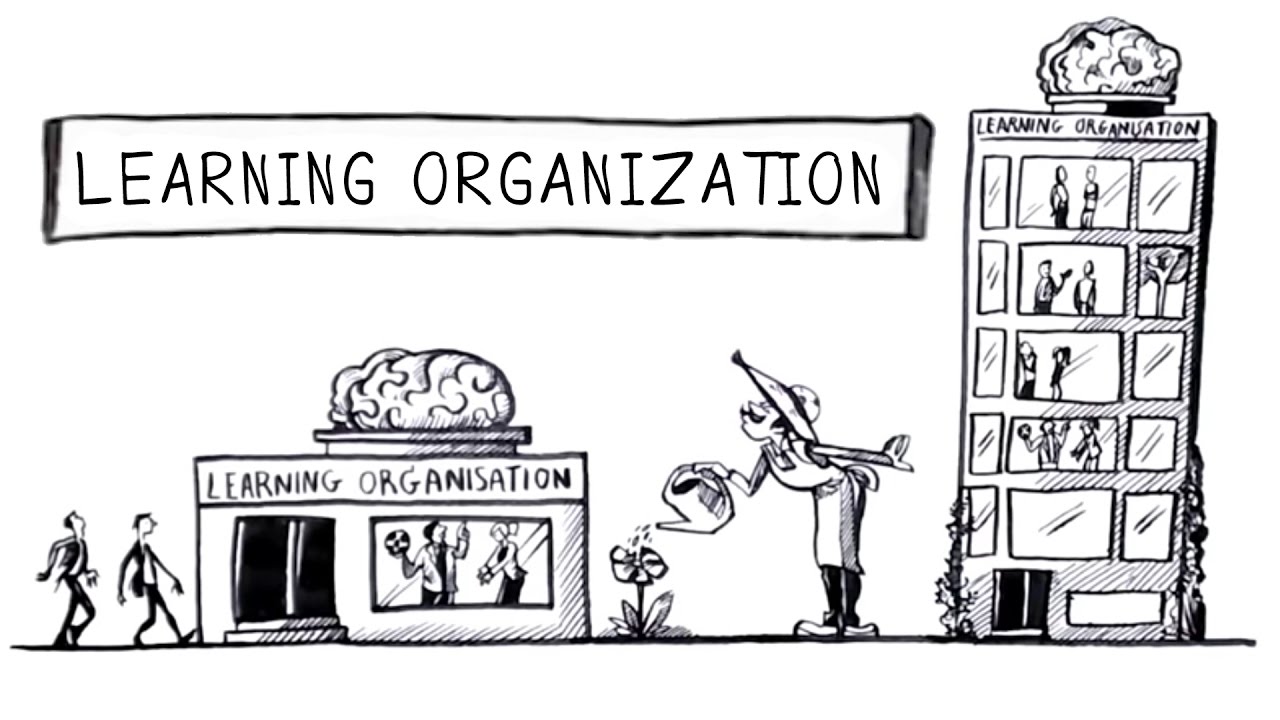 (Organisasi Pembelajar)
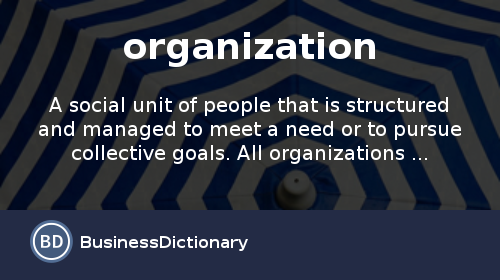 Organisasi = sekumpulan orang yang secara sosial terstruktur dan terorganisir, untuk menemukan kebutuhan atau mencapai tujuan bersama.
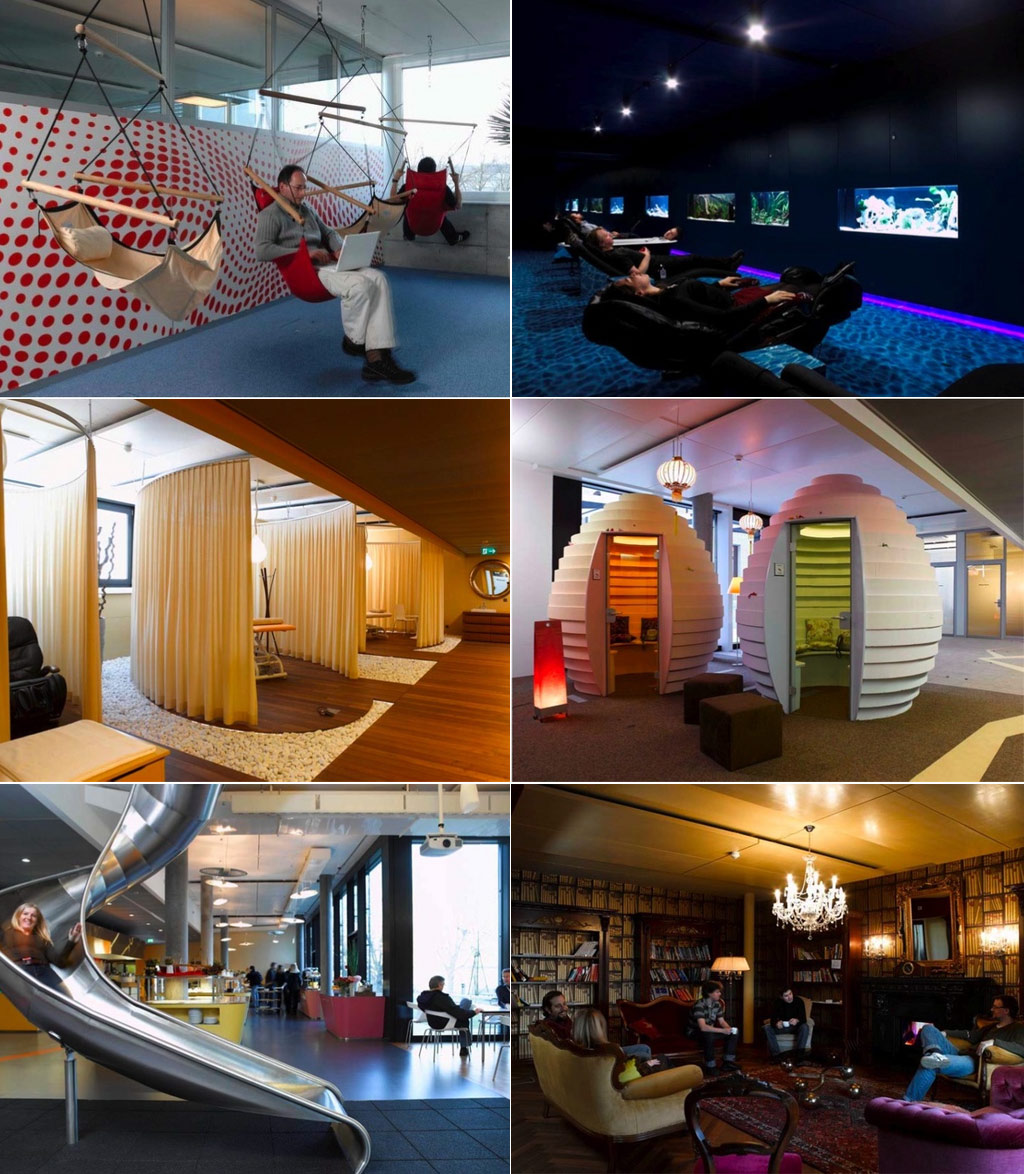 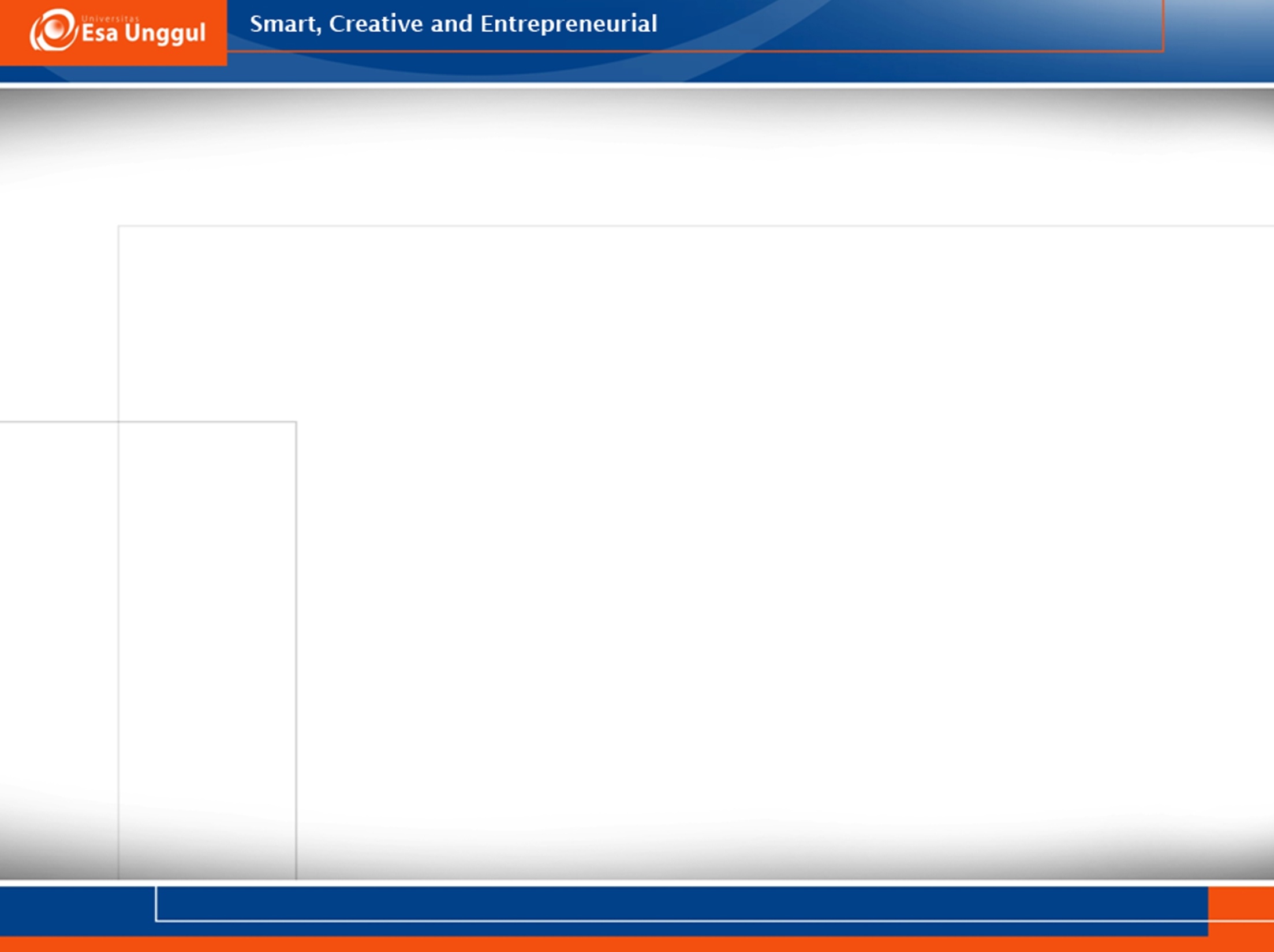 Ciri-ciri Organisasi Pembelajar (1)
Orang-orang yang terdapat dalam organisasi (karyawan, mahasiswa, anggota, dan sebagainya) secara terus-menerus mengembangkan kapasitas dan kemampuan mereka yang bertujuan menghasilkan karya/prestasi sesuai keinginan mereka yang sebenarnya
Sumber: Senge (1990)
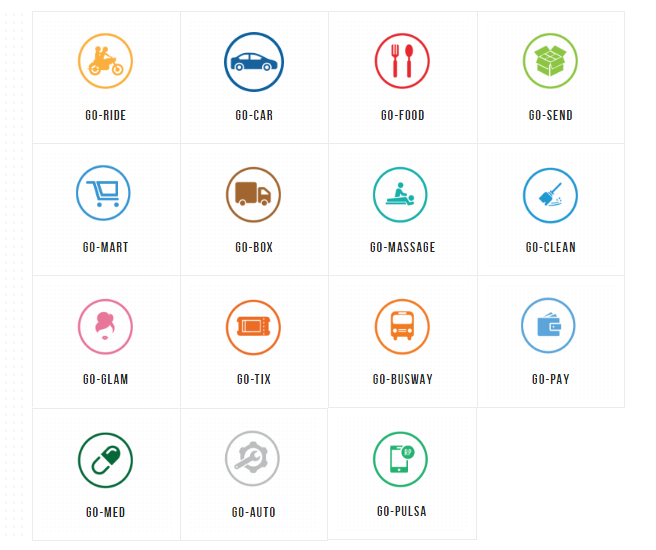 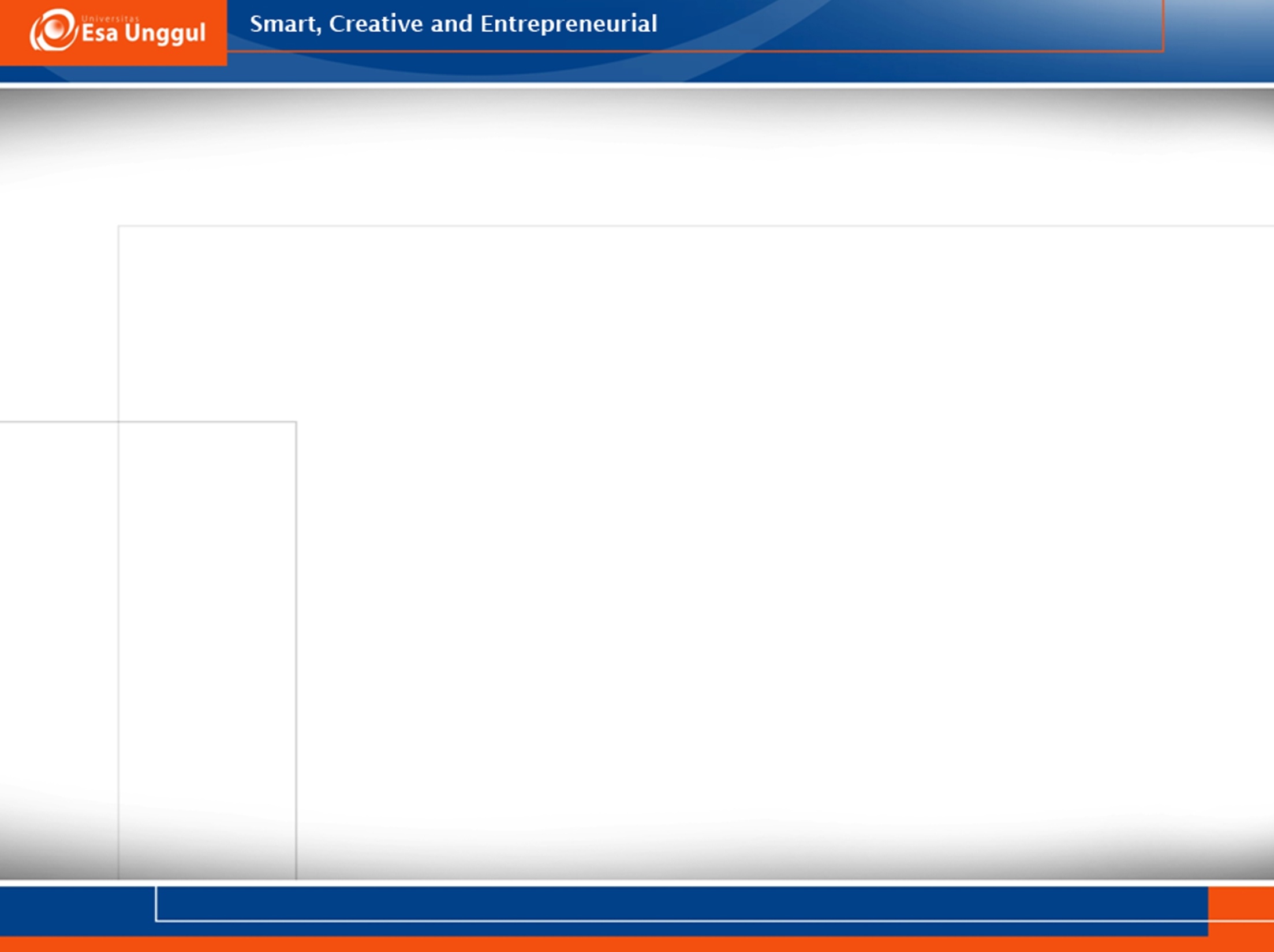 Ciri-ciri Organisasi Pembelajar (2)
Memelihara pola pemikiran yang baru dan dinamis
Sumber: Senge (1990)
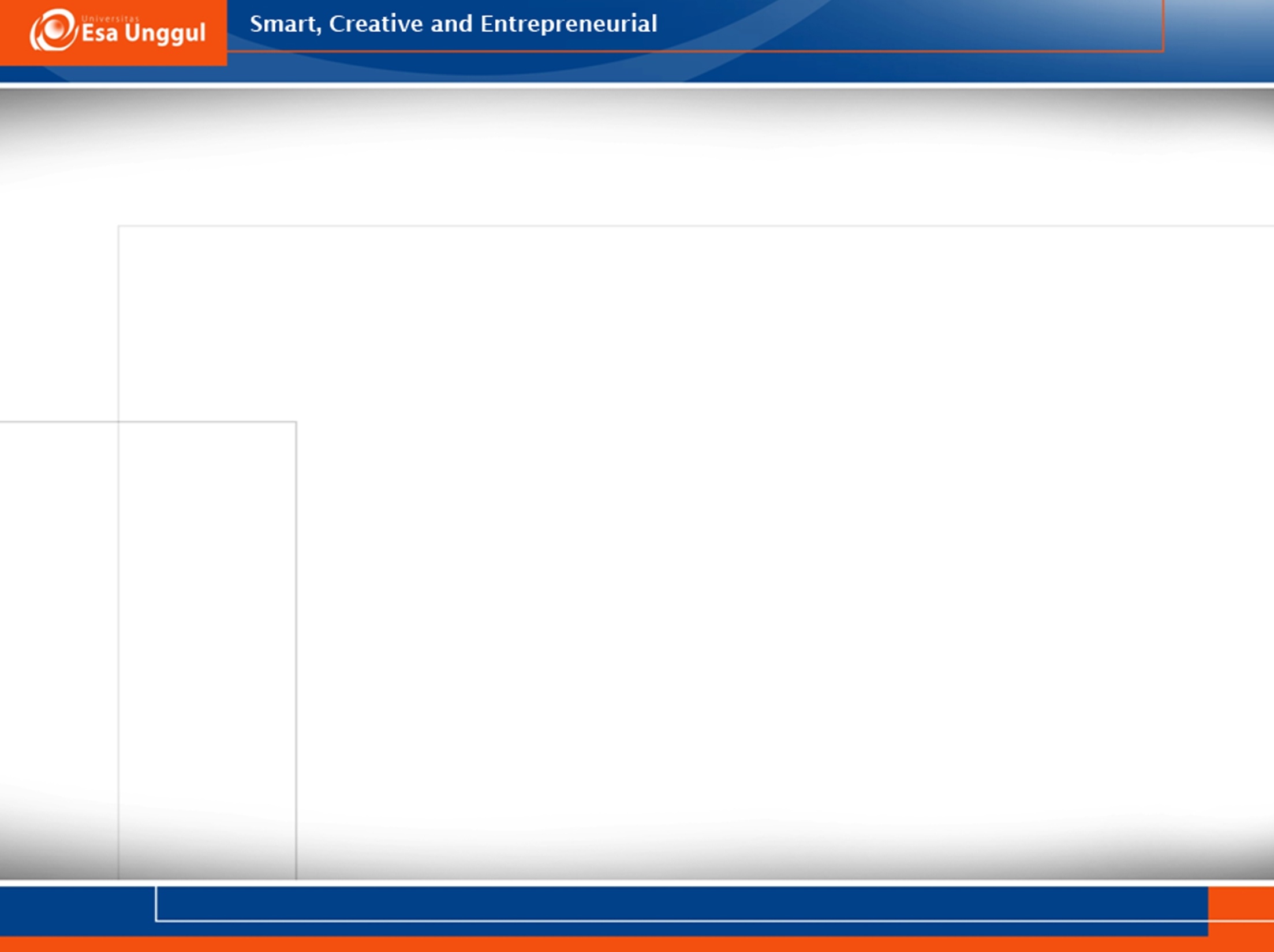 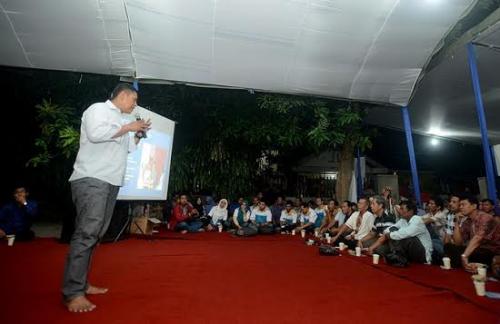 Ciri-ciri Organisasi Pembelajar (3)
Memberi kebebasan kepada pengikutnya untuk menyampaikan aspirasi secara kolektif
Acara “Kopi Tahu” oleh Walikota Kediri
Sumber: Senge (1990)
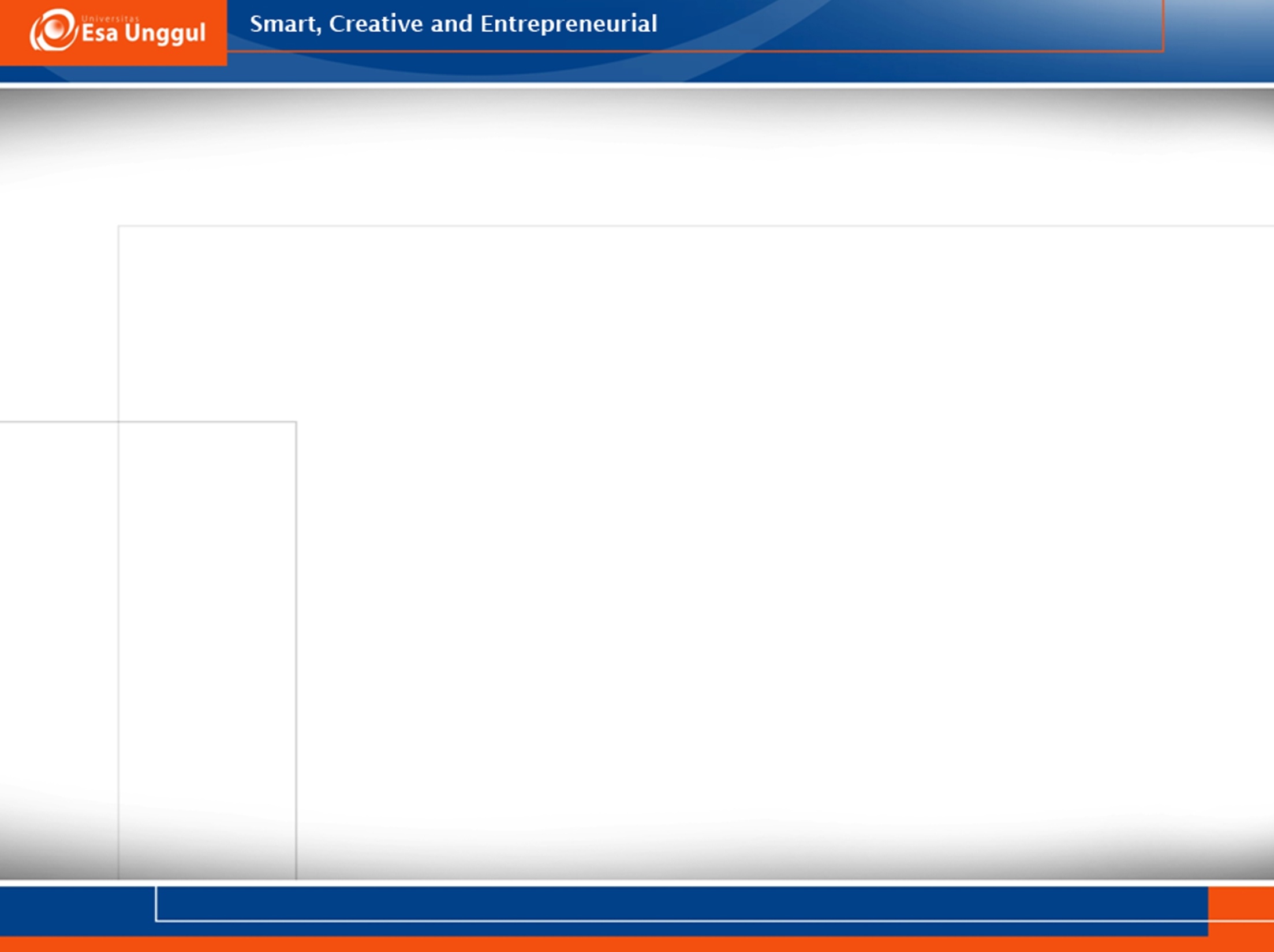 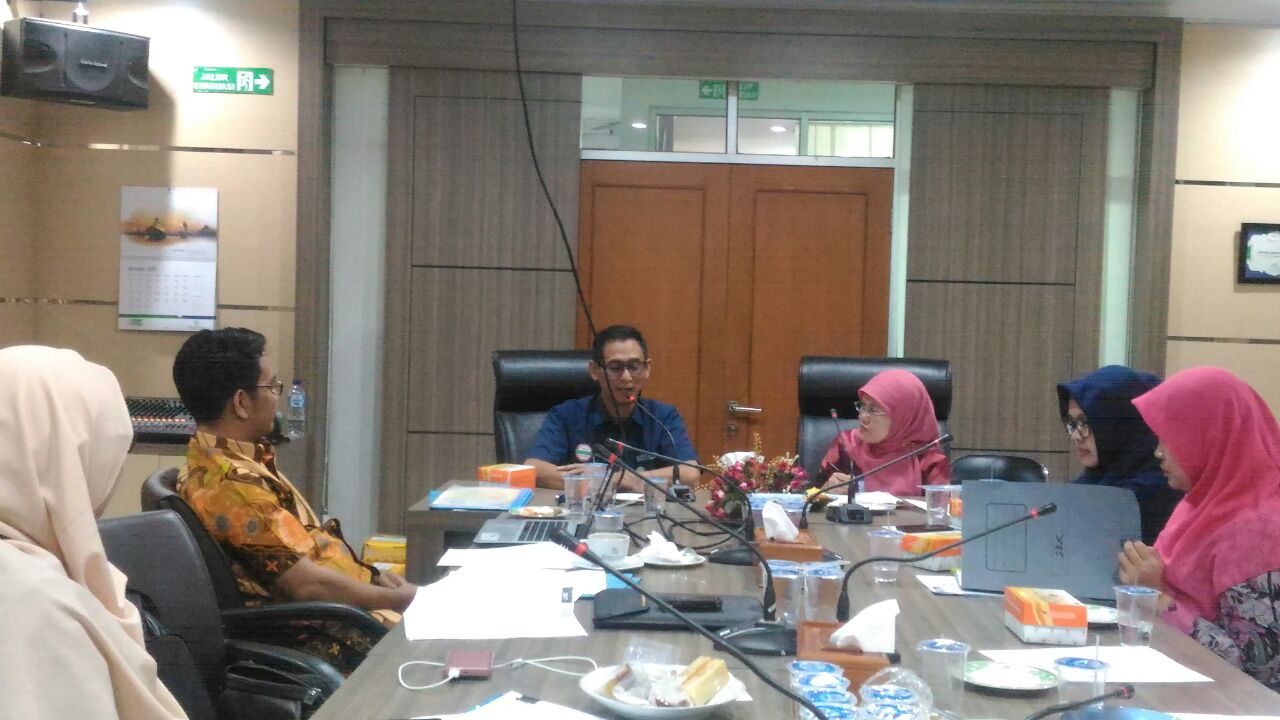 Ciri-ciri Organisasi Pembelajar (4)
Orang-orang yang terdapat di dalam organisasi secara terus-menerus mempelajari bagaimana caranya untuk belajar bersama-sama
Sumber: Senge (1990)
Organisasi dapat berada pada kondisi “gagal belajar”
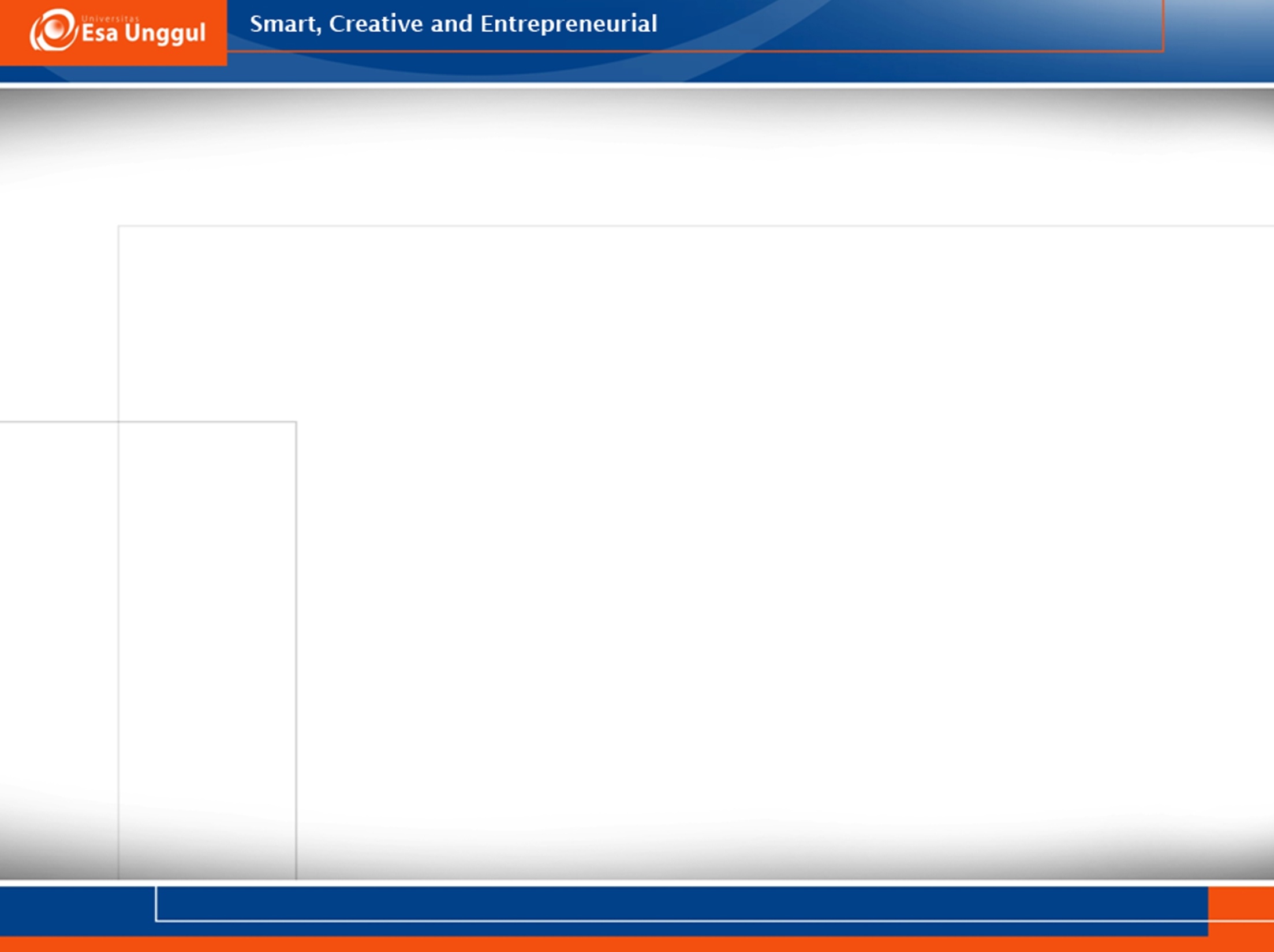 7 Learning disability
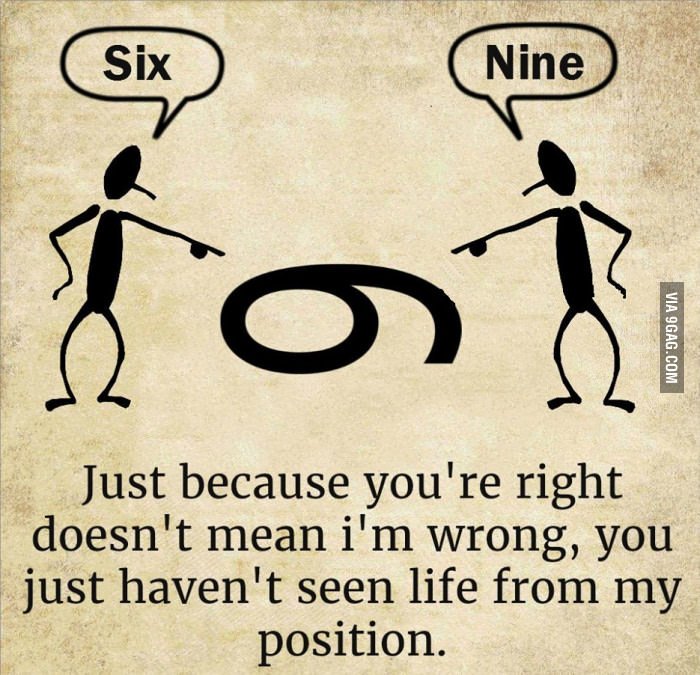 (1)
“I am my position”
Anggota kelompok hanya memikirkan tugas dan tanggung jawab dirinya sendiri
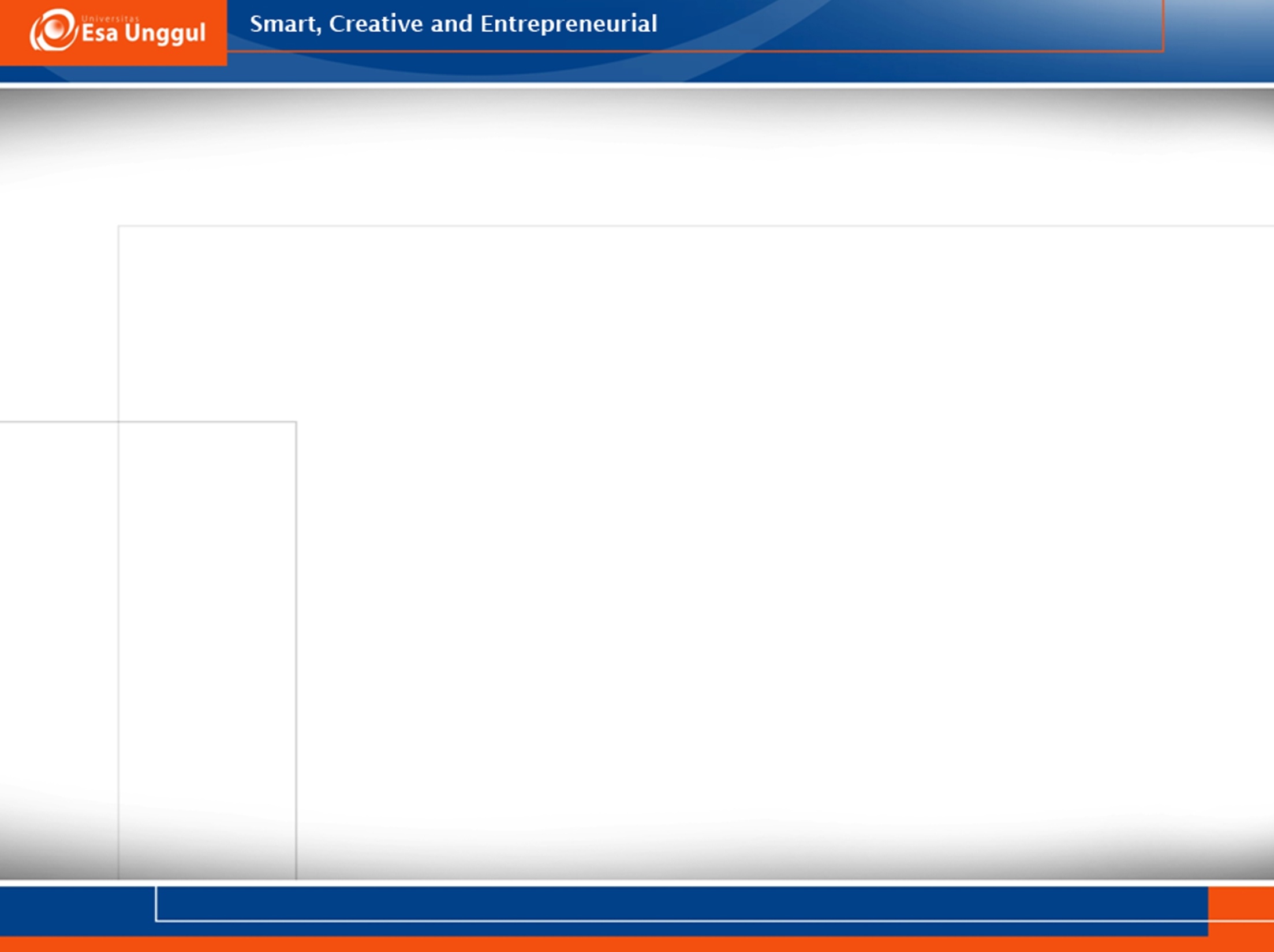 7 Learning disability
(2) “The enemy is out there”
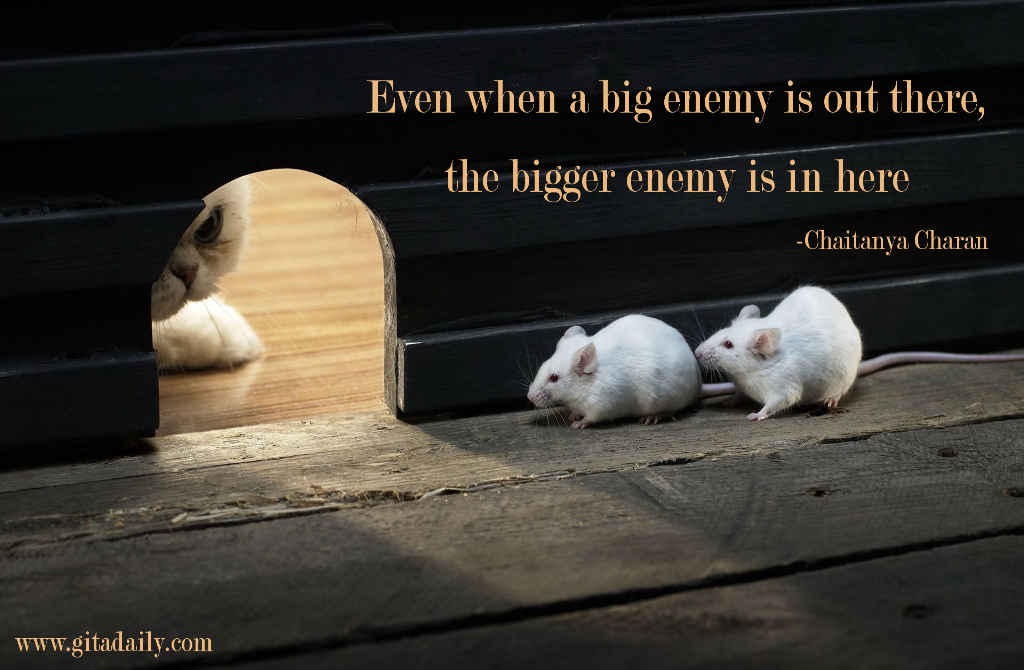 Menganggap orang-orang di luar kelompok sebagai “musuh”
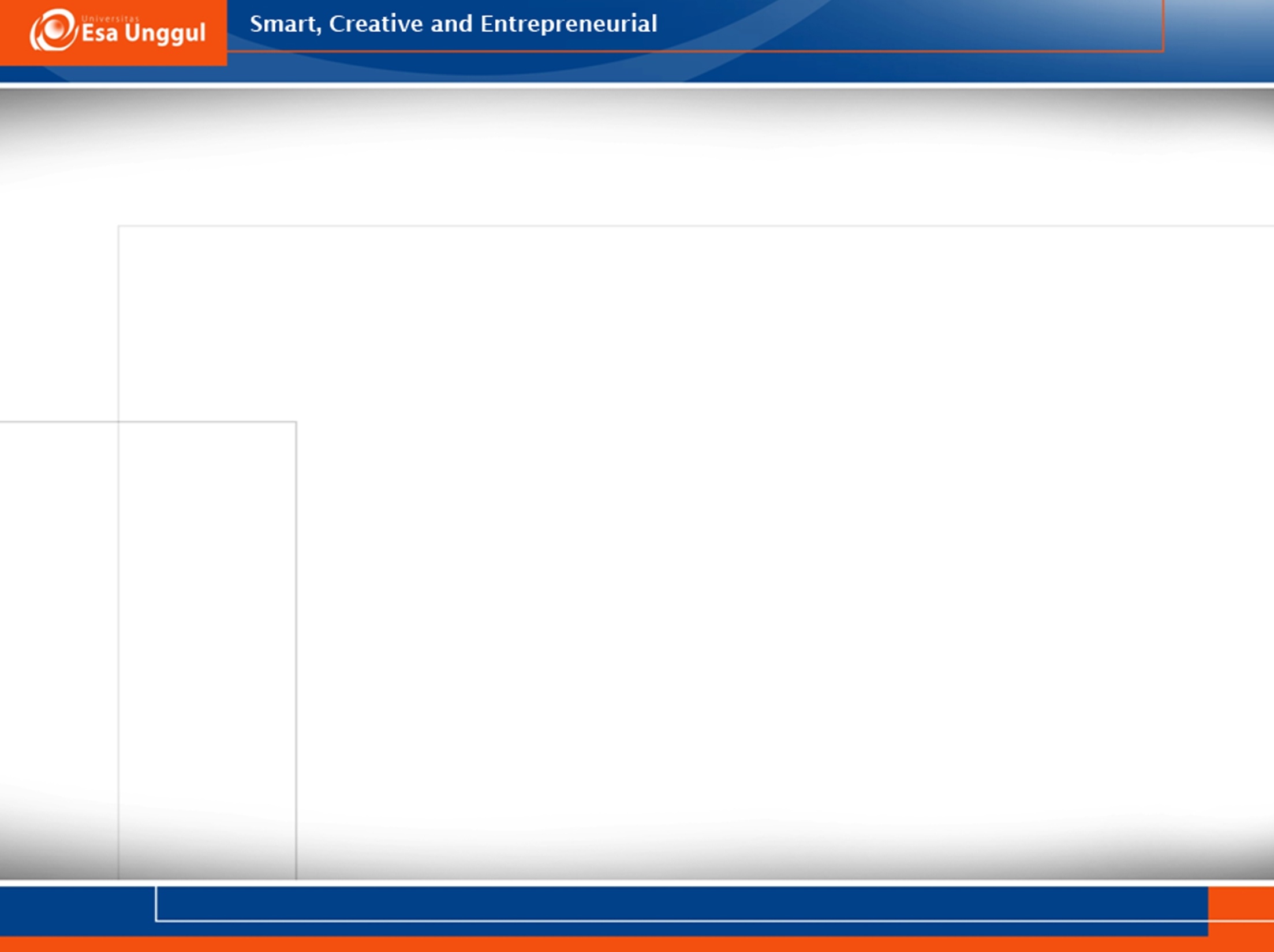 7 Learning disability
(3) 
“The illusion of taking charge”
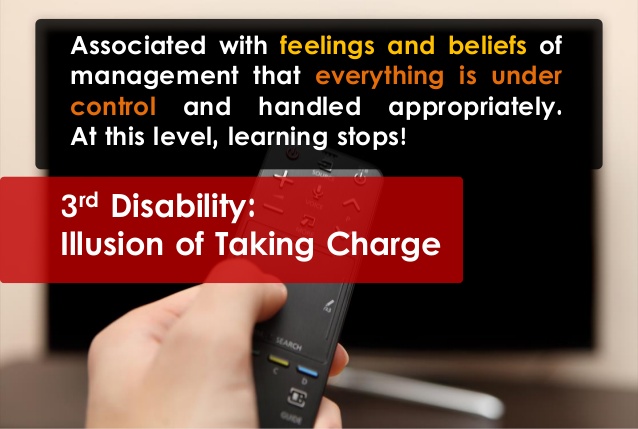 Seolah-olah proaktif, namun sebenarnya reaktif
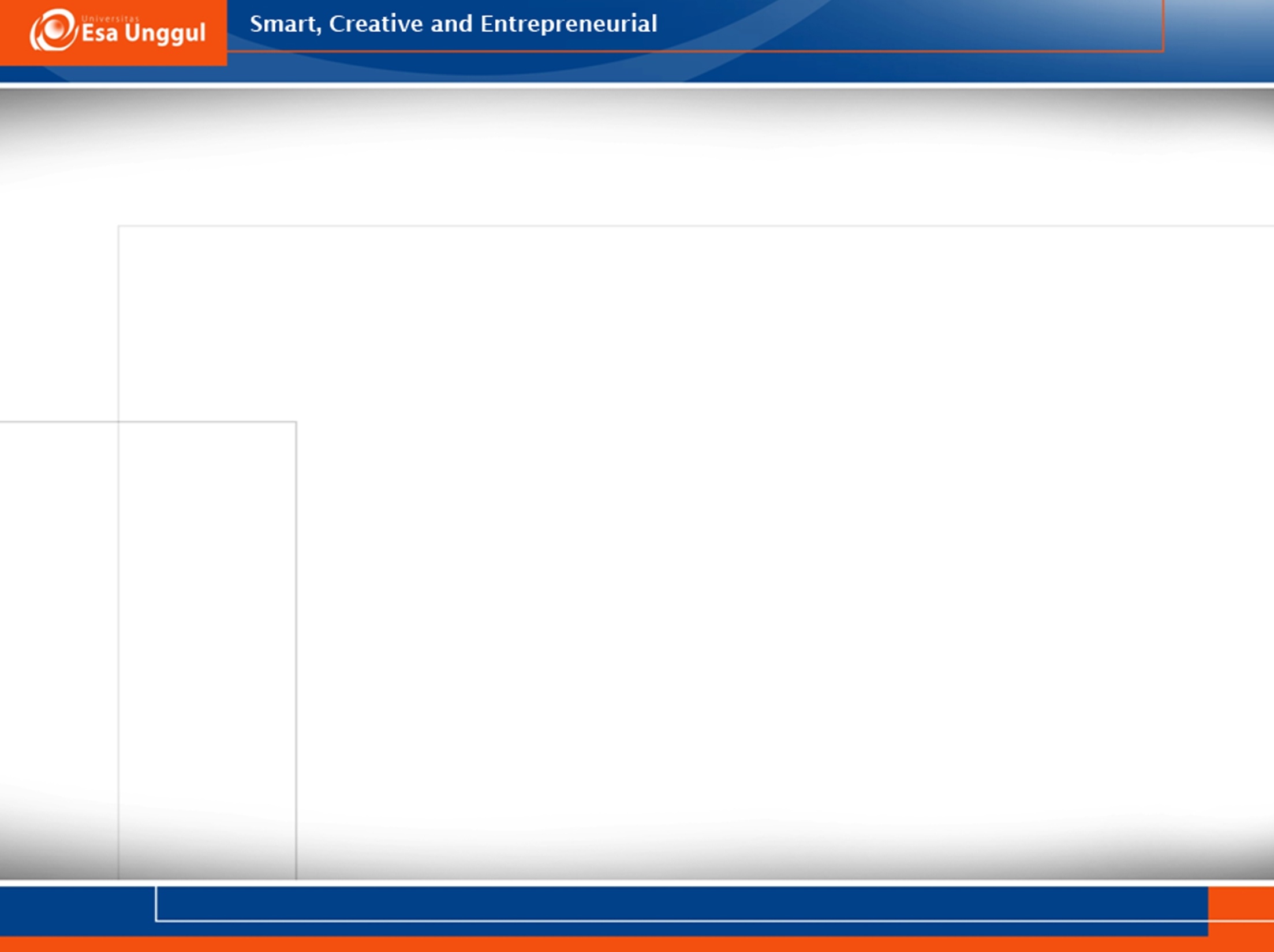 7 Learning disability
(4) “The fixation of event”
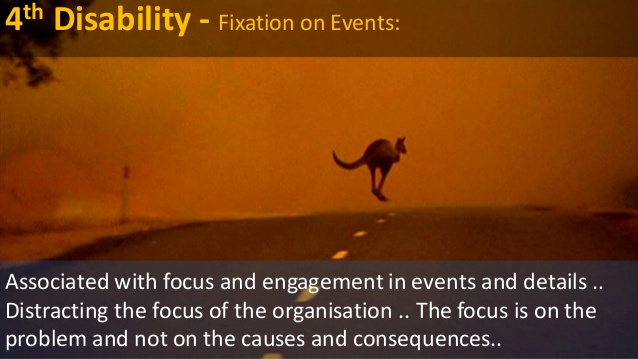 Hanya memikirkan kejadian jangka pendek, 
fokus hanya pada masalah, bukan mencari penyebabnya
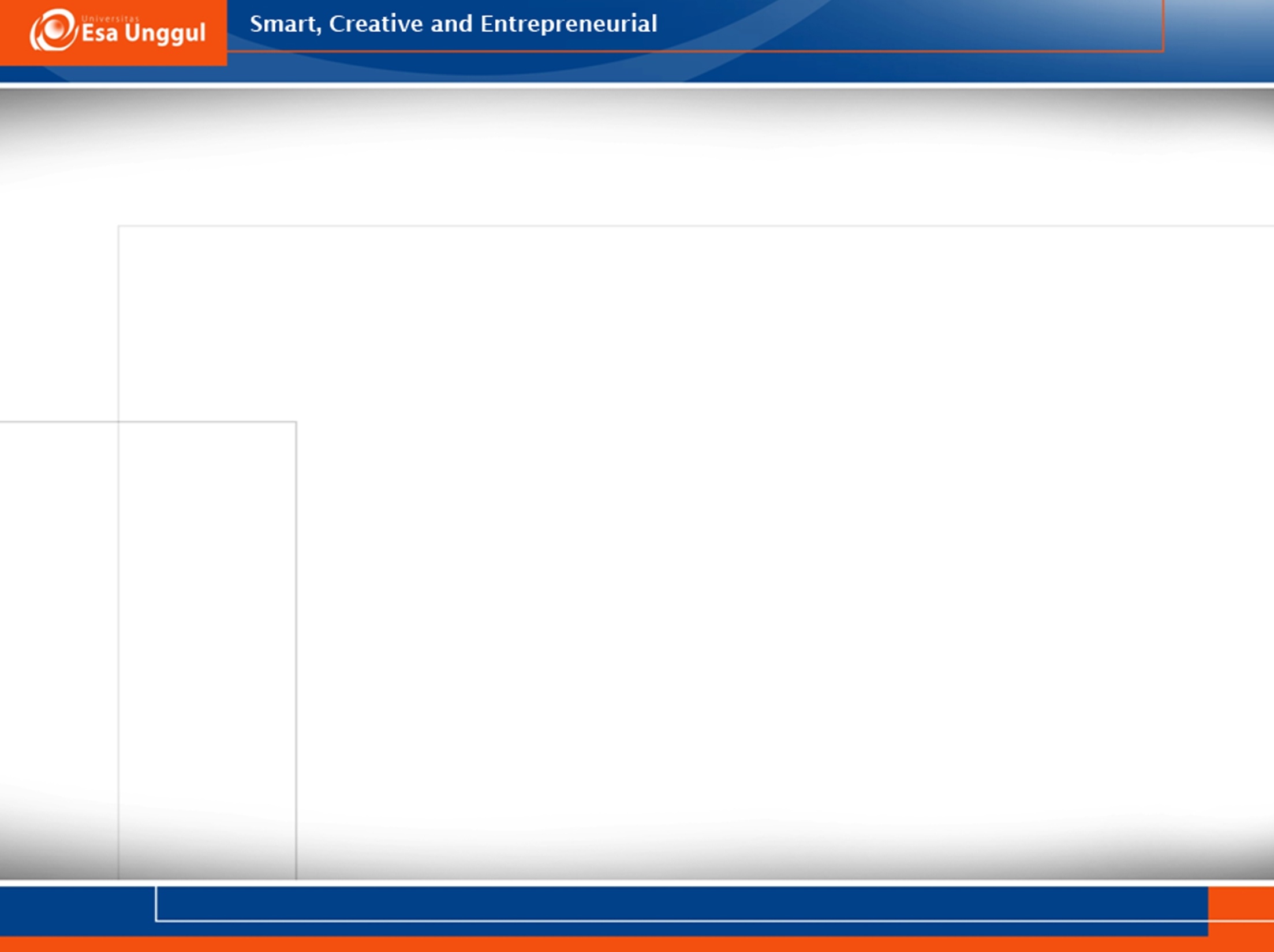 7 Learning disability
(5) “The parable of bolied frog”
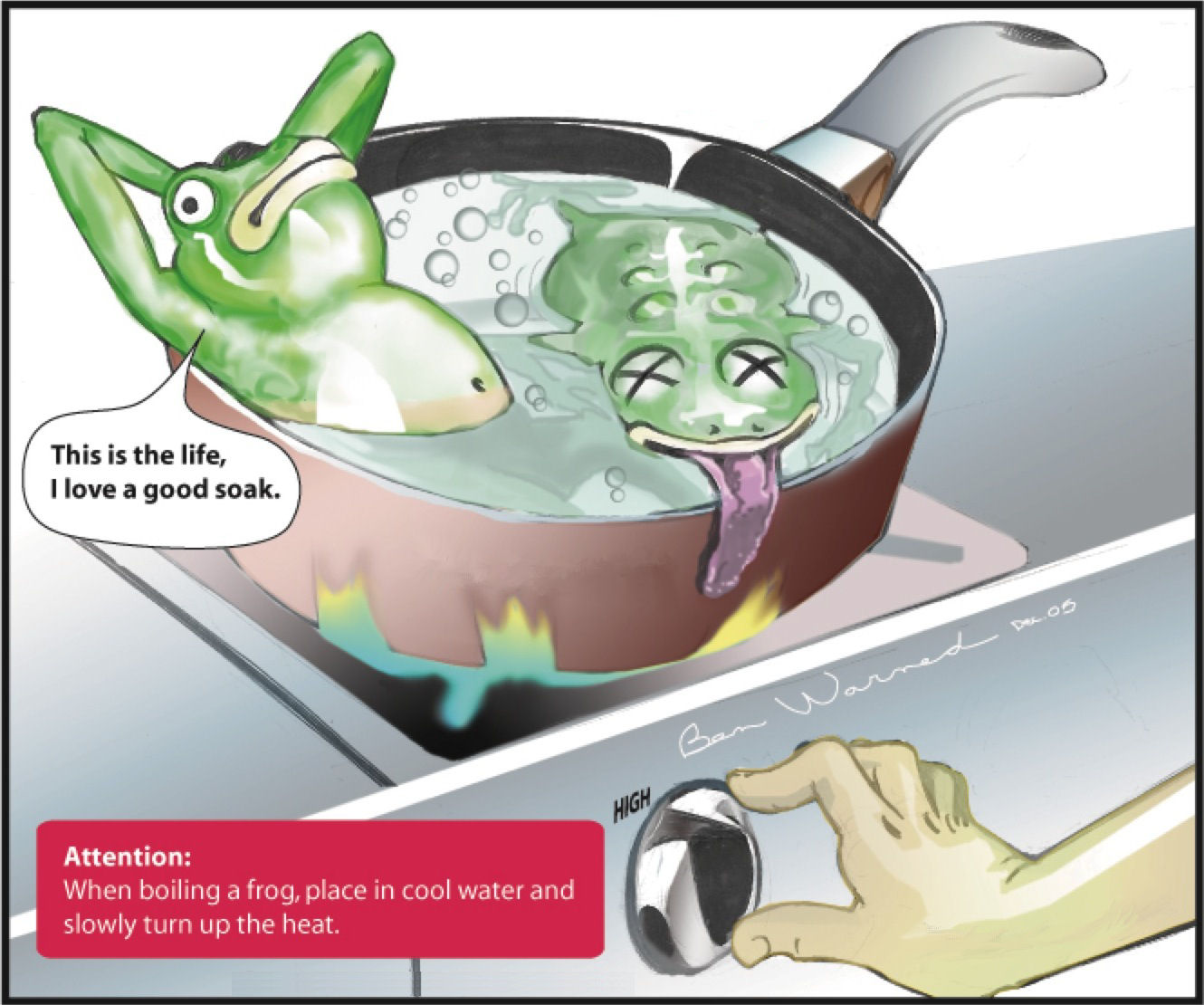 Terlena dengan zona nyaman
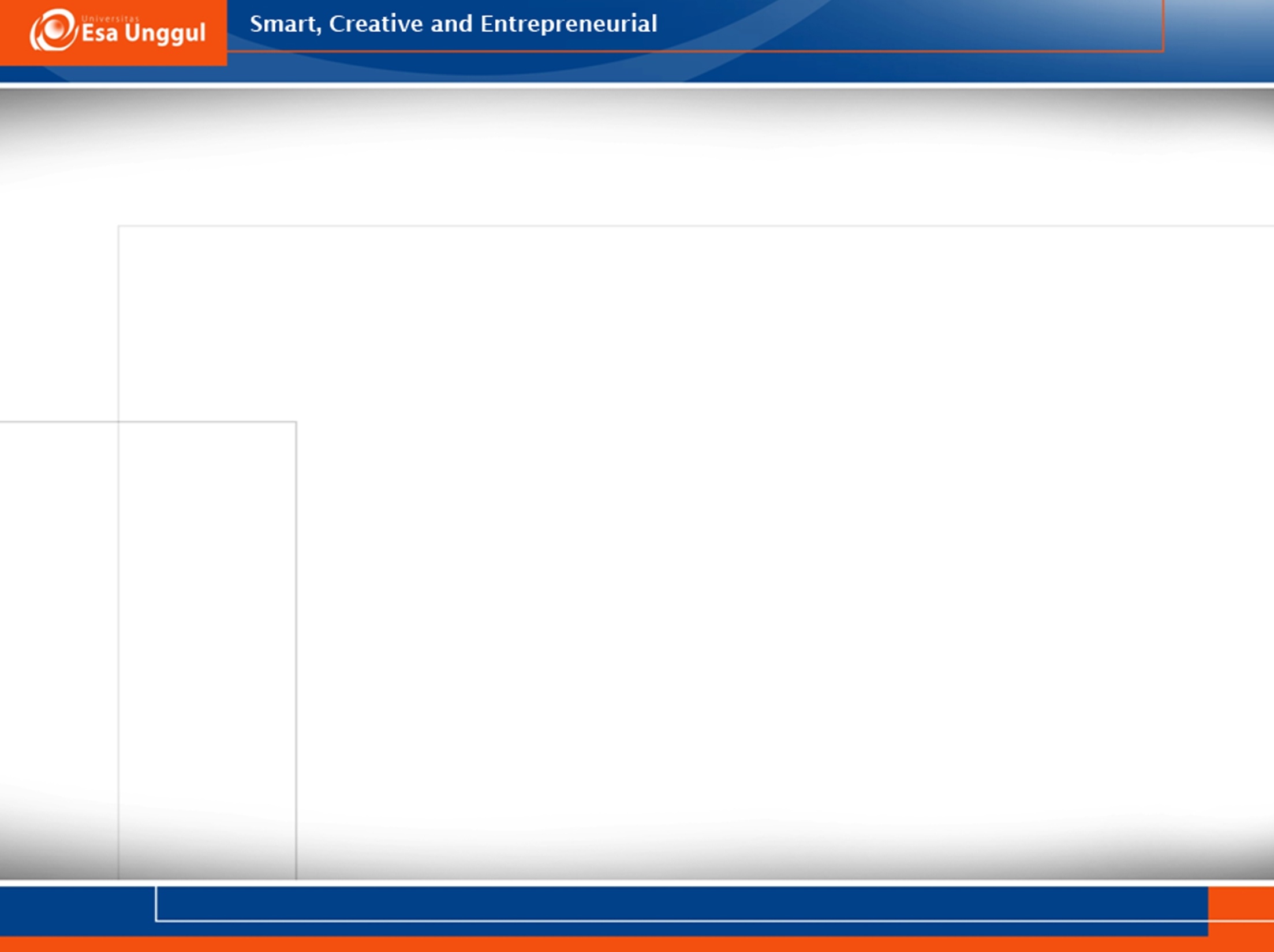 7 Learning disability
(6) “The dellusion of learning from experience”
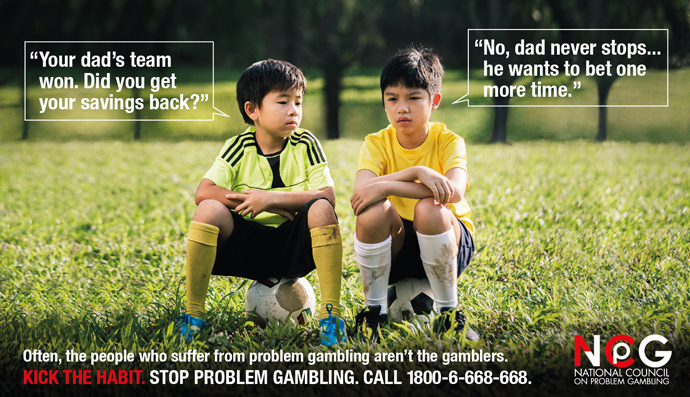 Menganggap sudah mengambil pelajaran dari pengalaman, NAMUN tidak memikirkan dampaknya
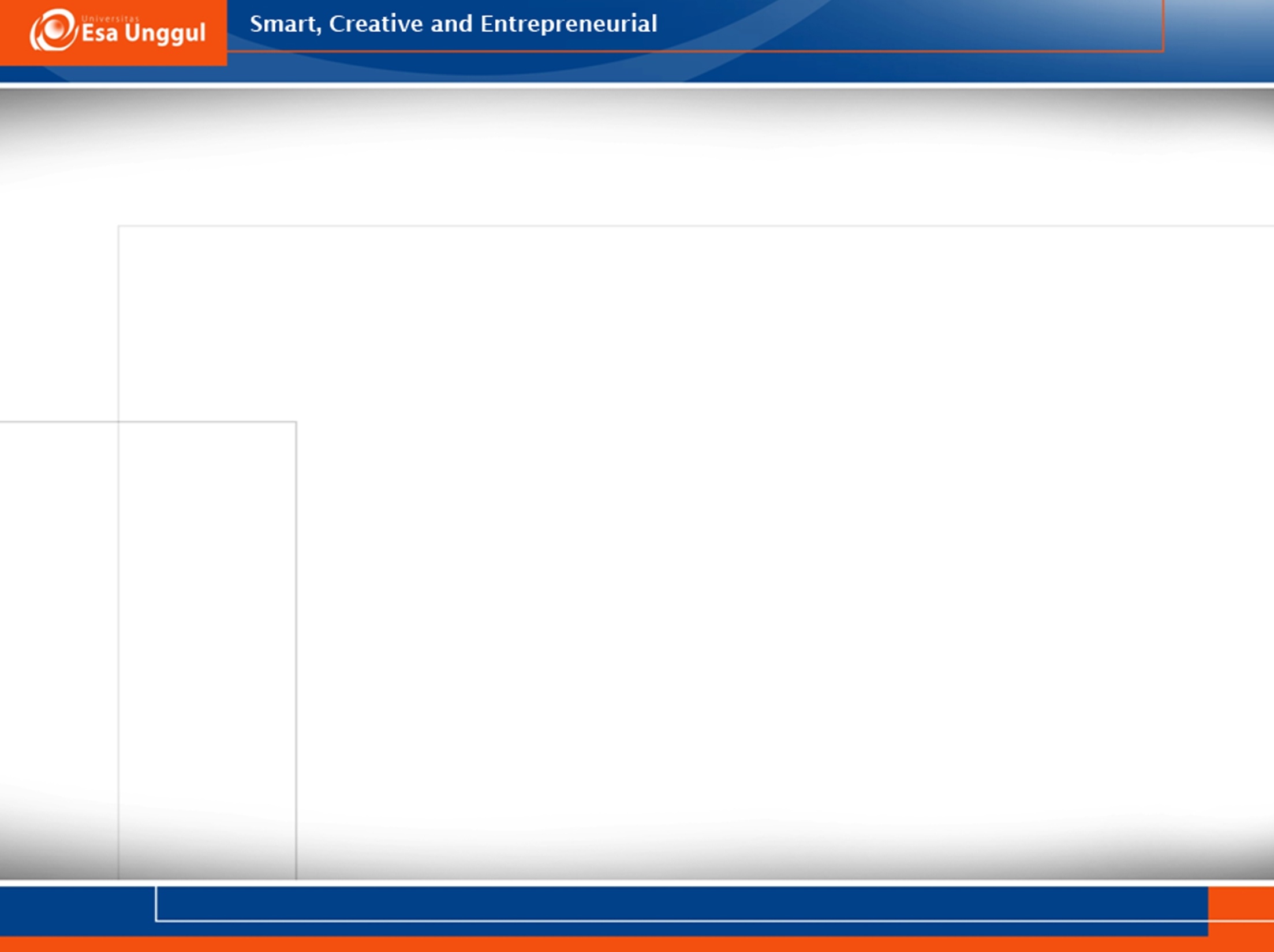 7 Learning disability
(7) “The myth of management team”
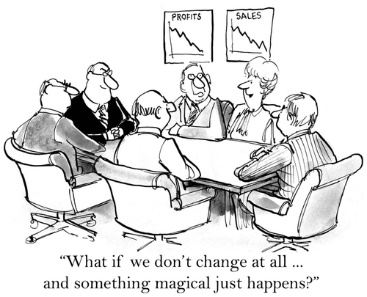 Memposisikan tim manajemen secara berlebihan
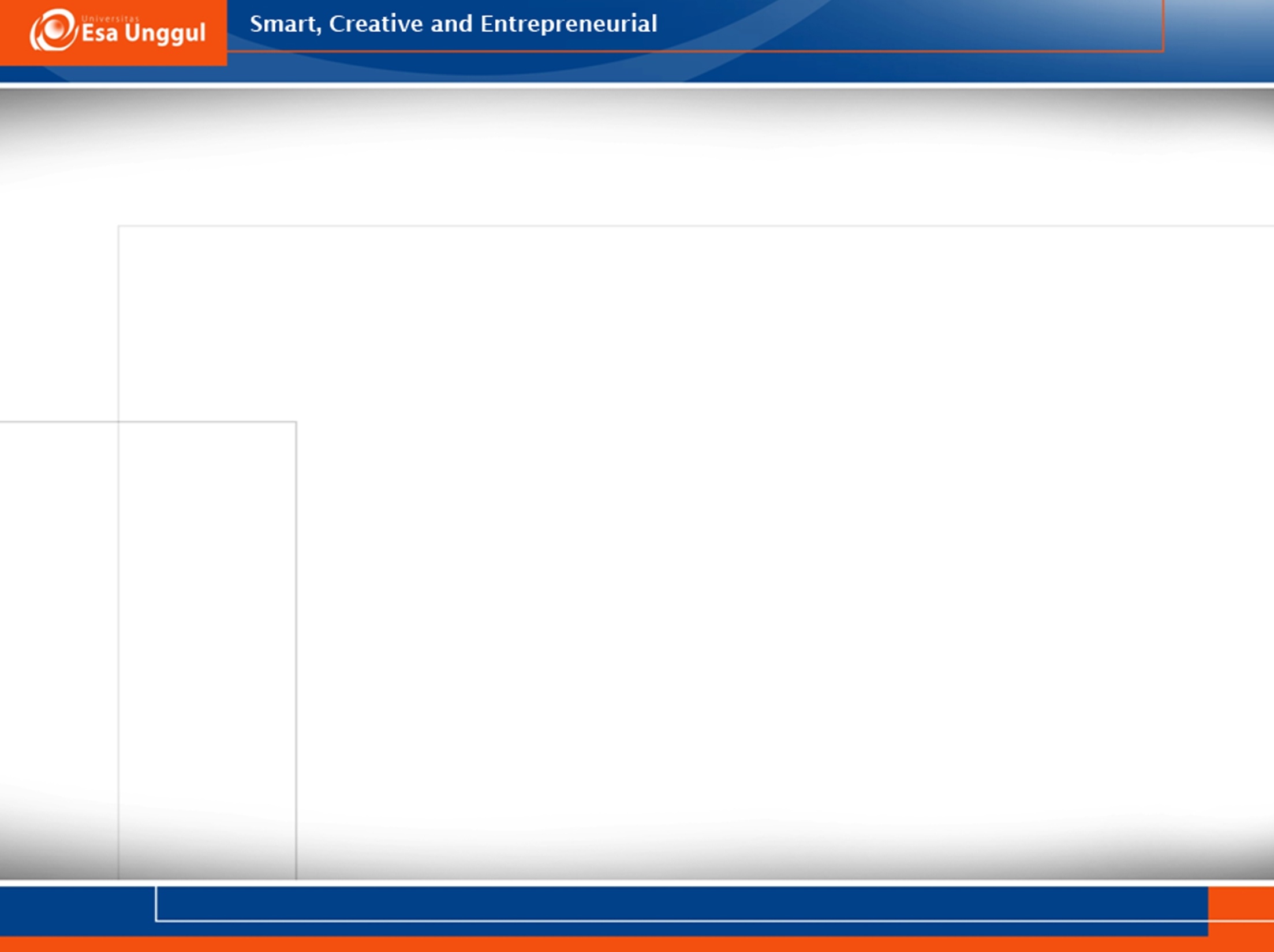 Model Organisasi Pembelajar
Learning
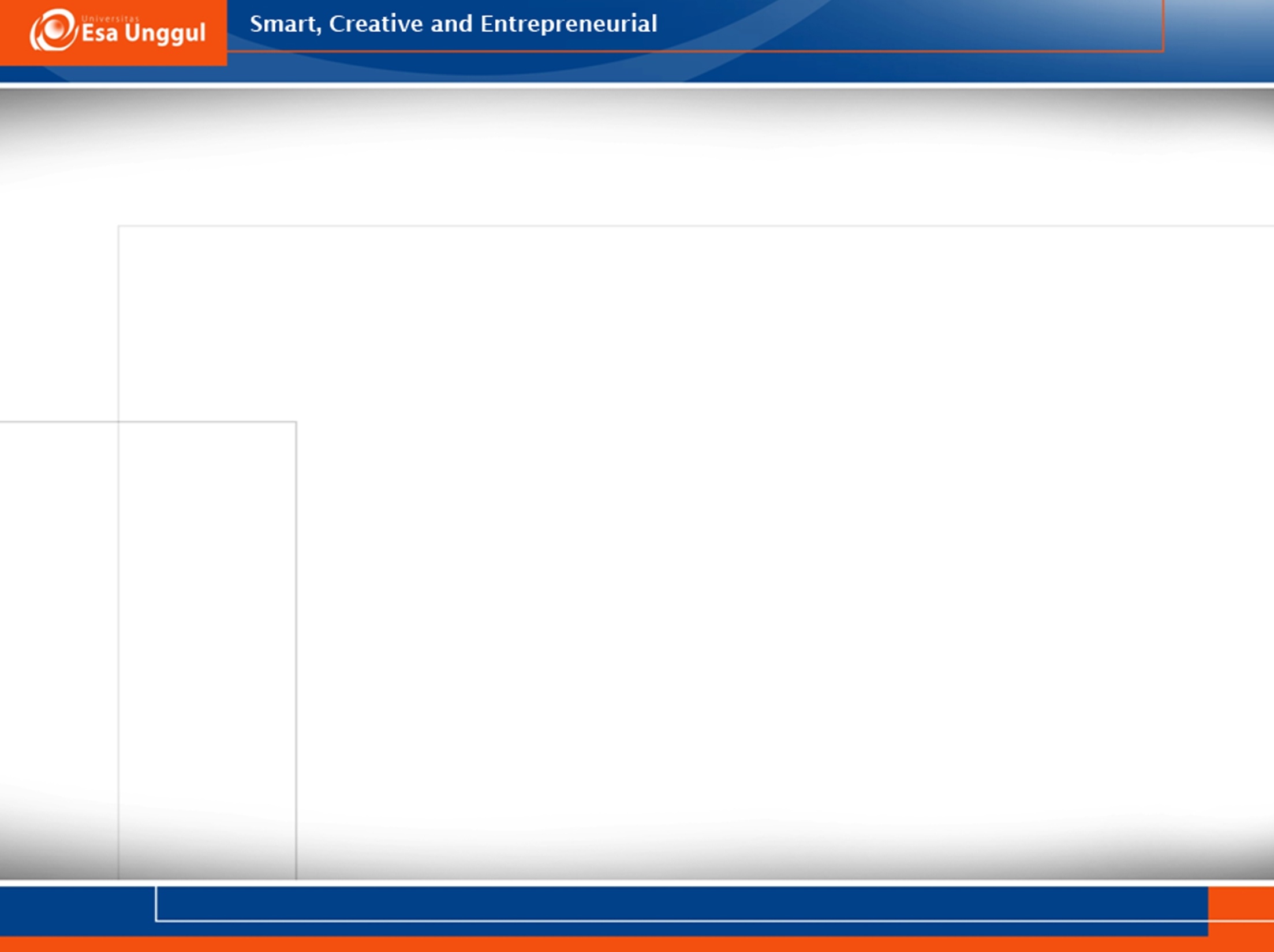 Model Learning Organization (1)
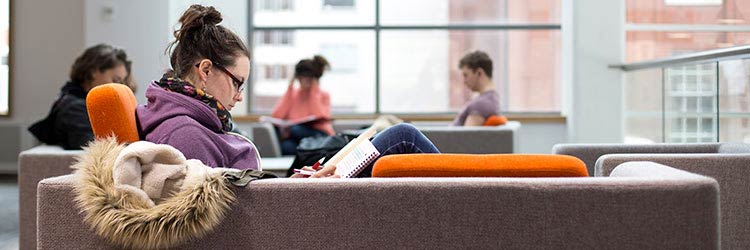 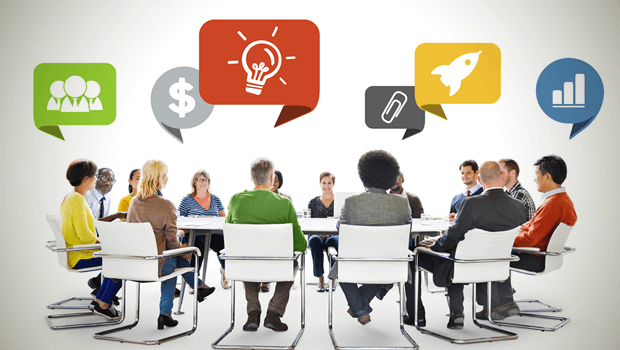 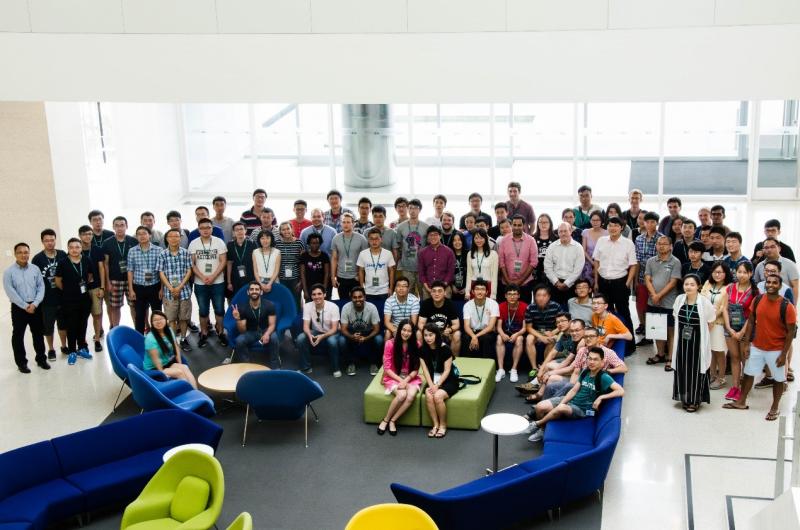 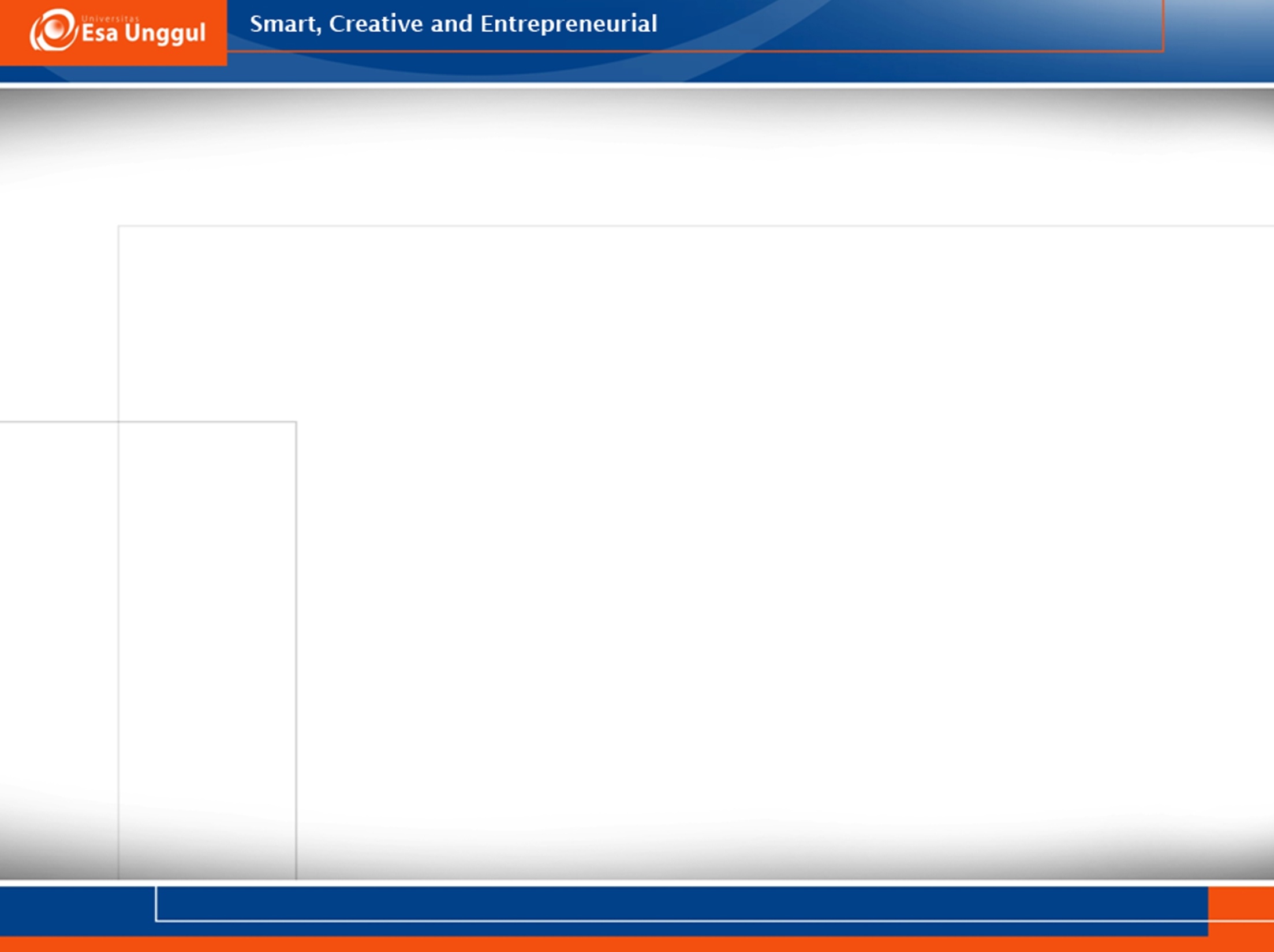 Model Learning Organization (1)
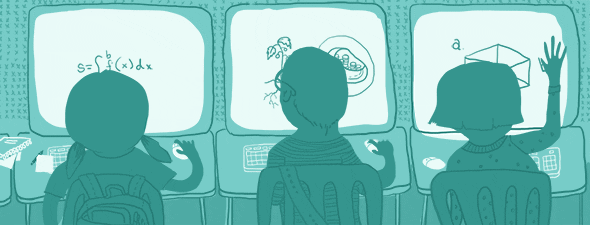 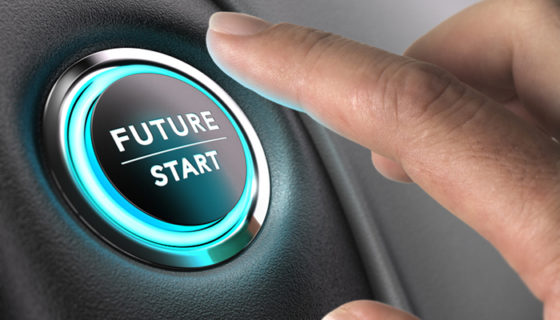 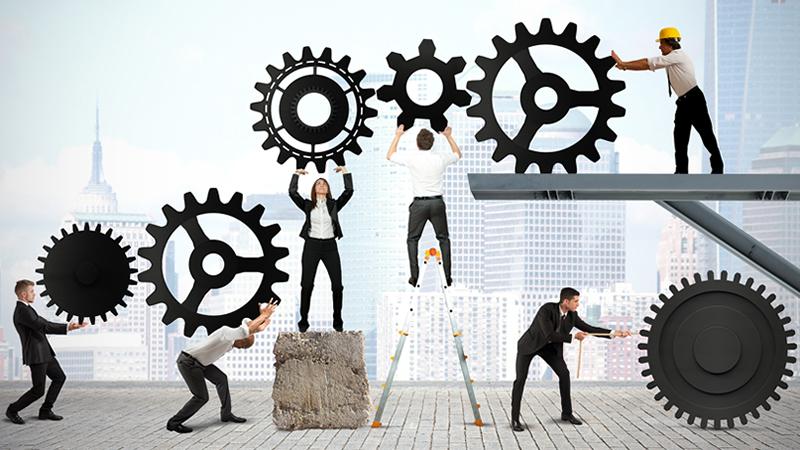 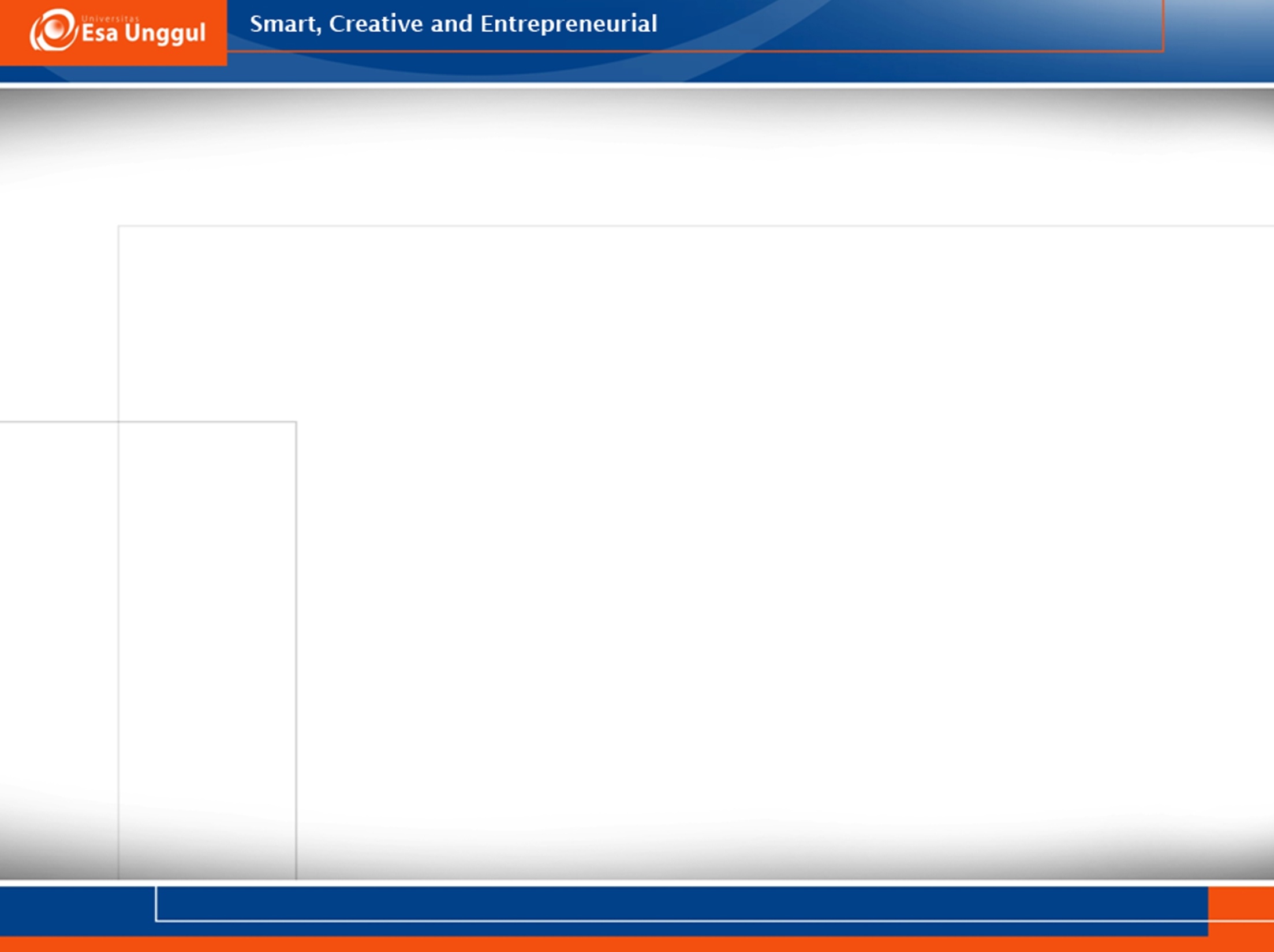 Model Learning Organization (1)
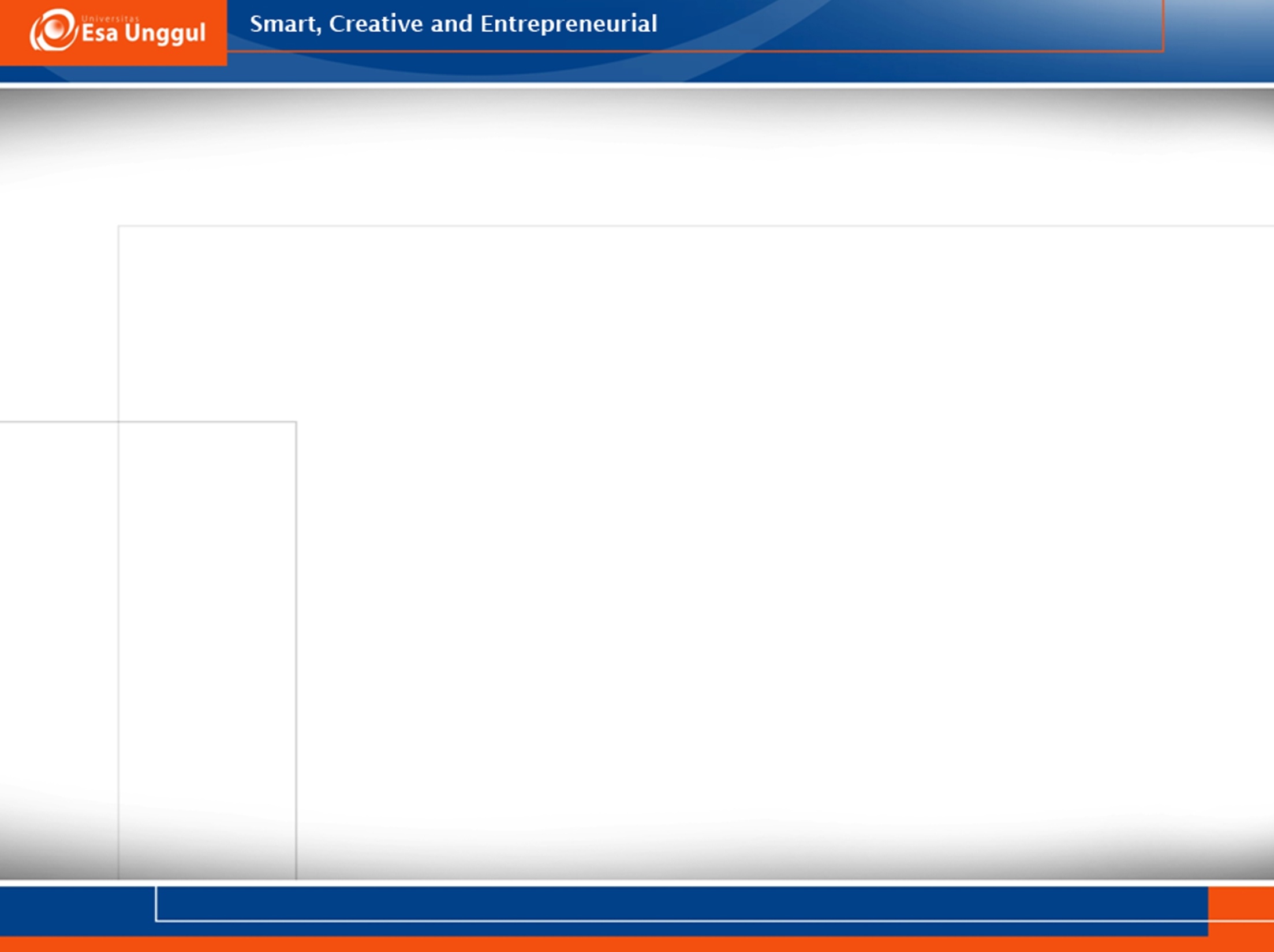 Model Learning Organization (2)
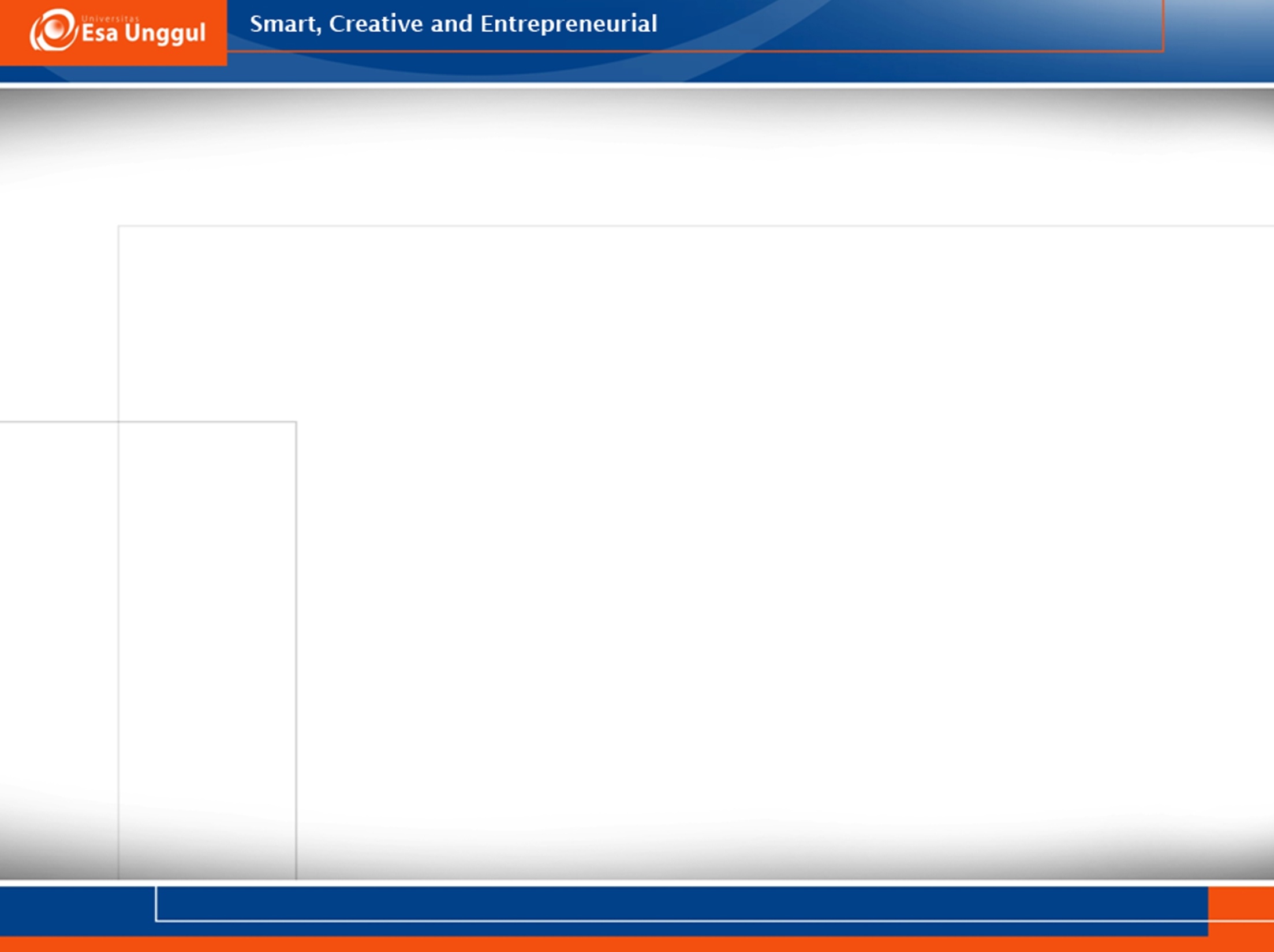 Model Learning Organization (3)
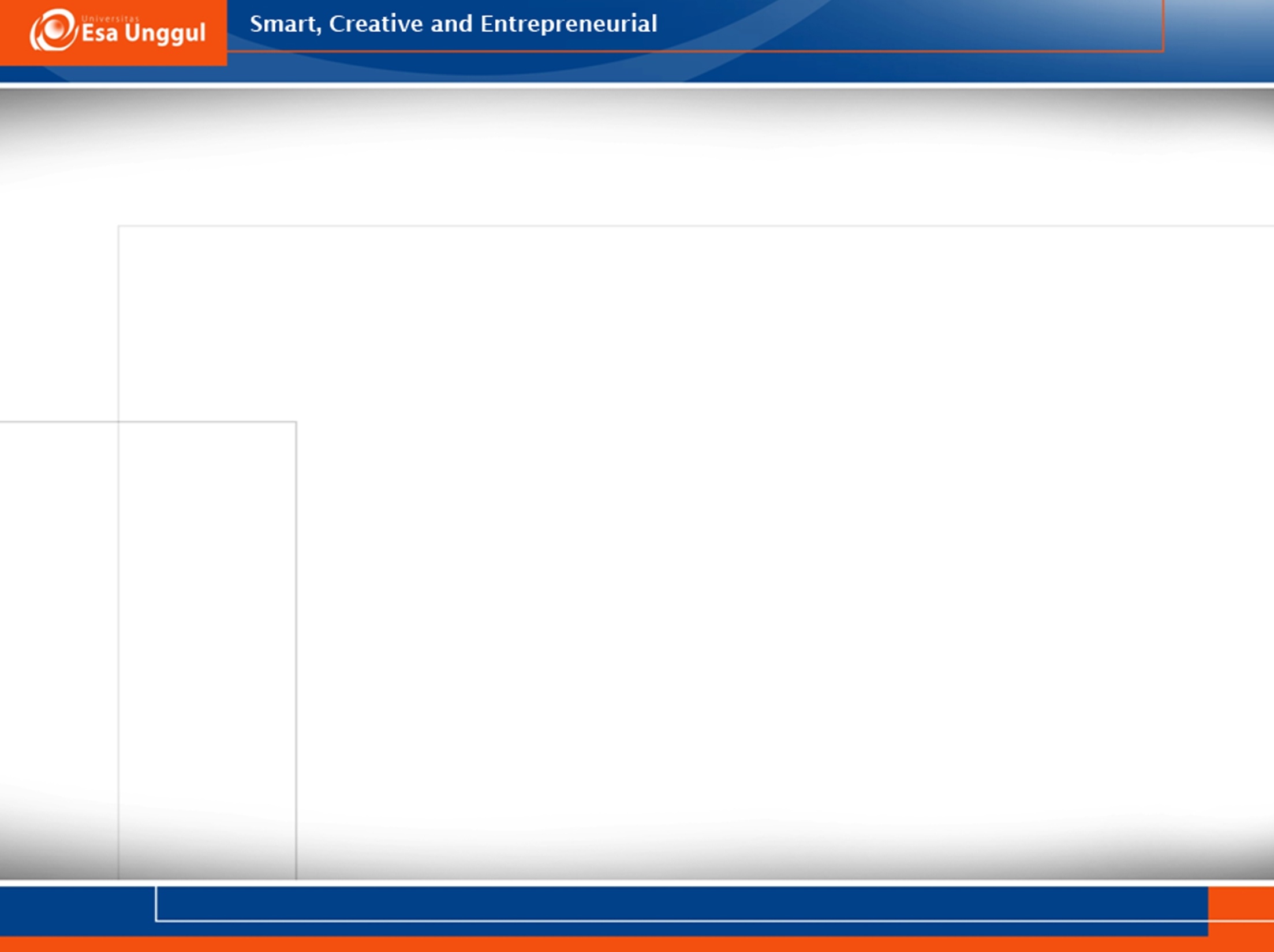 Model Learning Organization (4)
SUBSISTEM KNOWLEDGE
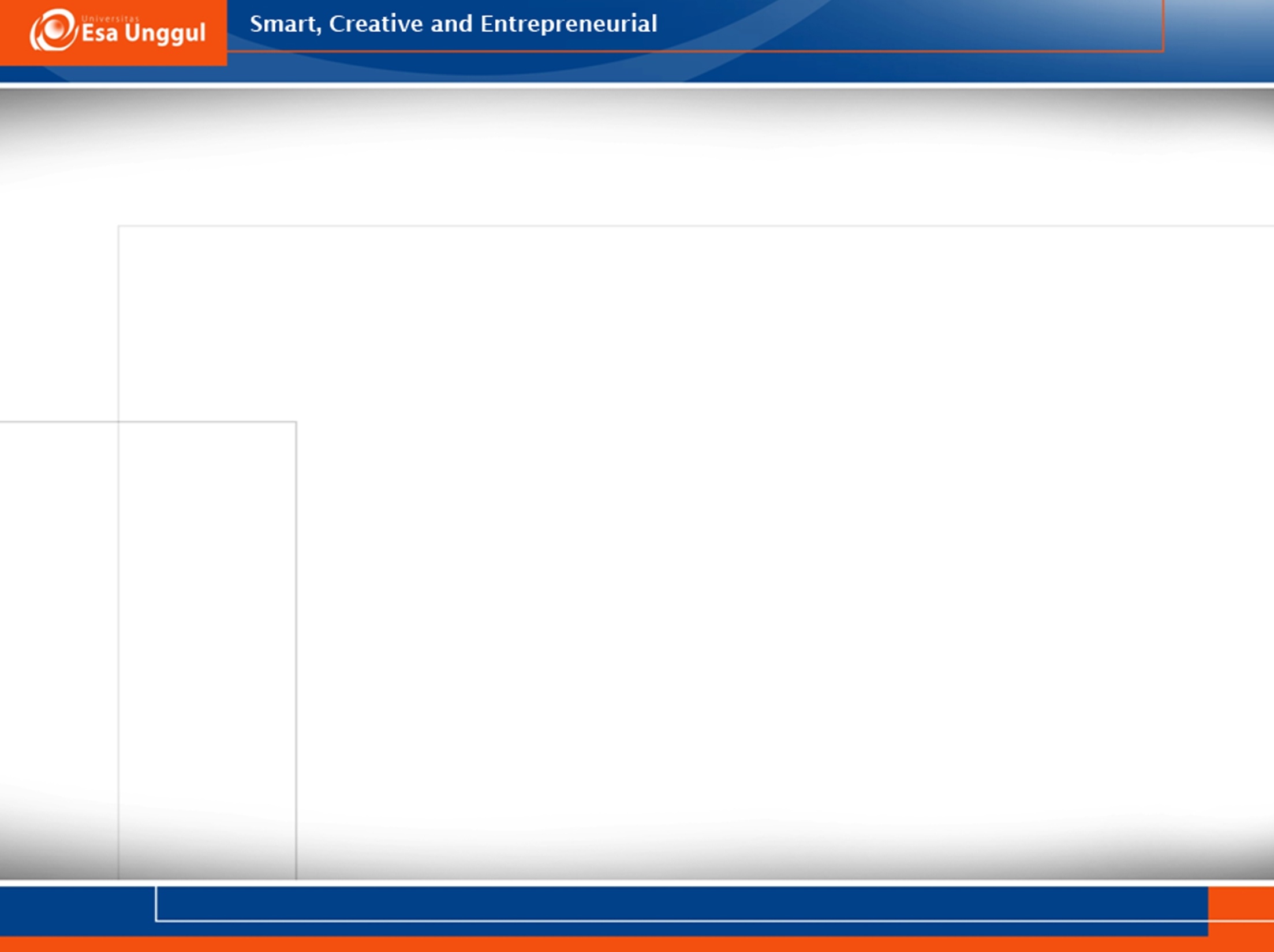 Model Learning Organization (5)
SUBSISTEM TEKNOLOGI
Mengelola ilmu pengetahuan yang dilakukan dengan teknologi berbasis komputer dengan mengumpulkan, koding, menyimpan, dan mentransfer informasi dalam organisasi dan dunia luar. 

Meningkatkan pembelajaran yang meliputi pelatihan dengan menggunakan video, audio, dan multimedia berbasis komputer
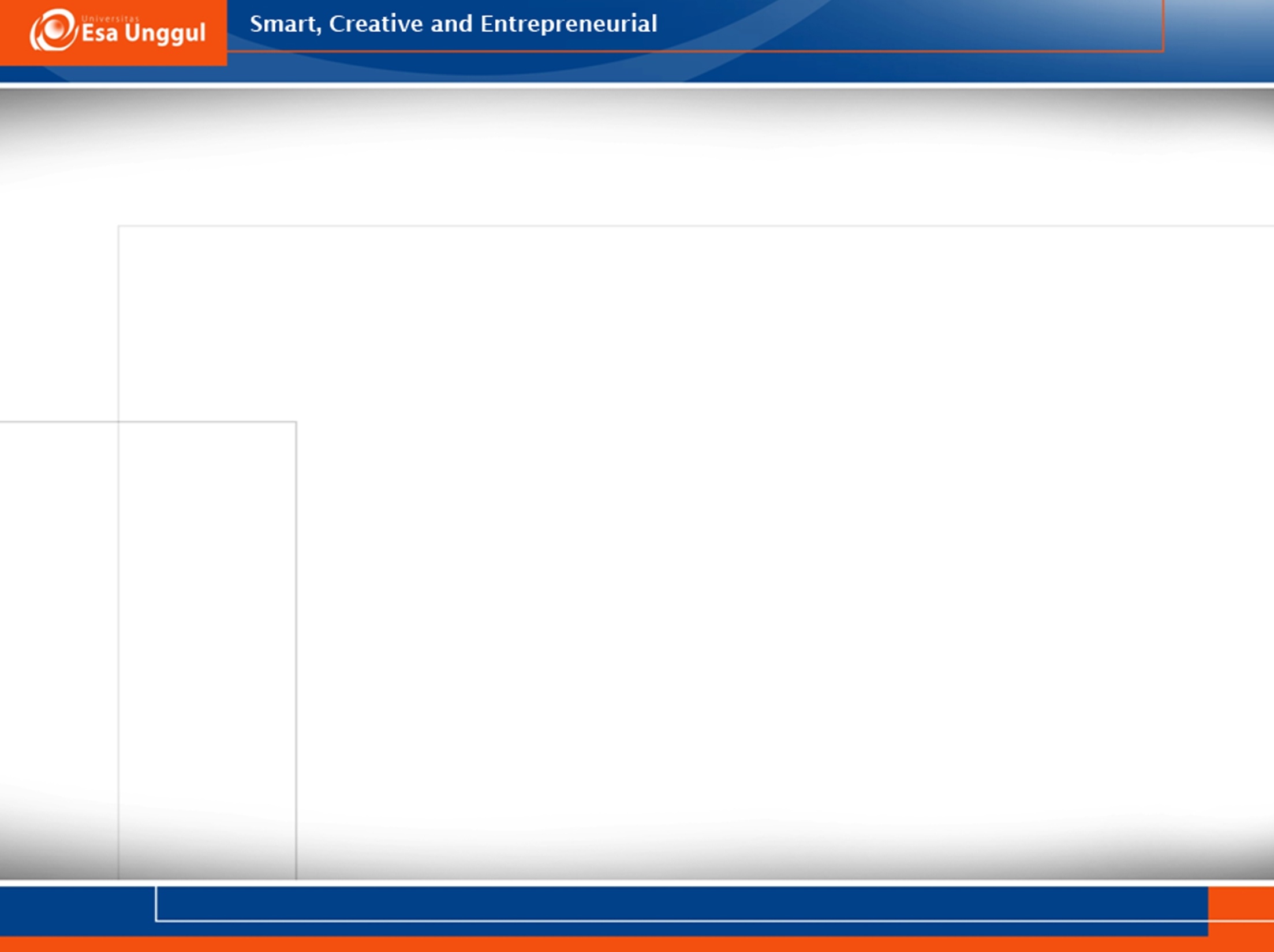 Kenapa harus ada Organisasi Pembelajar ?
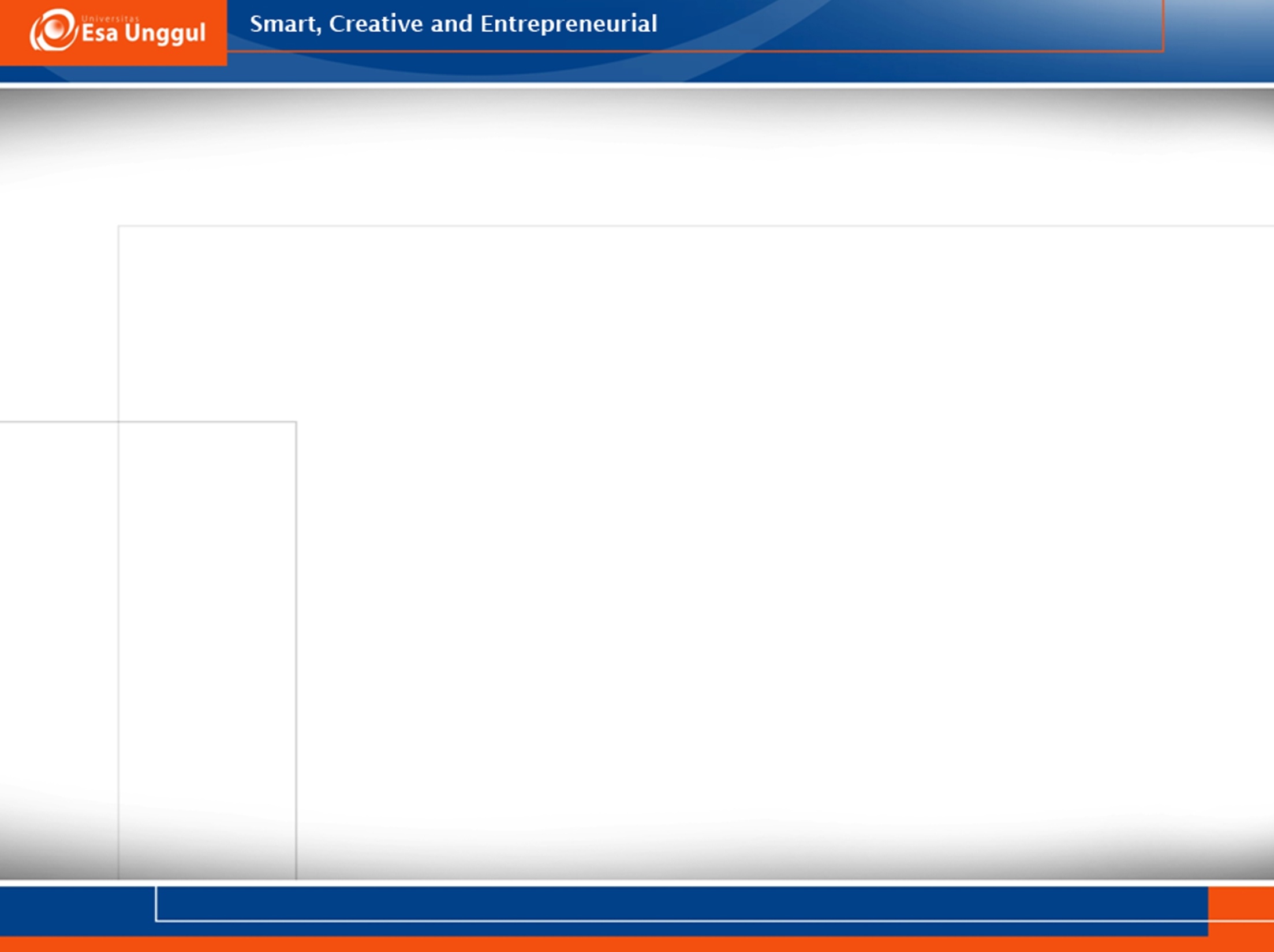 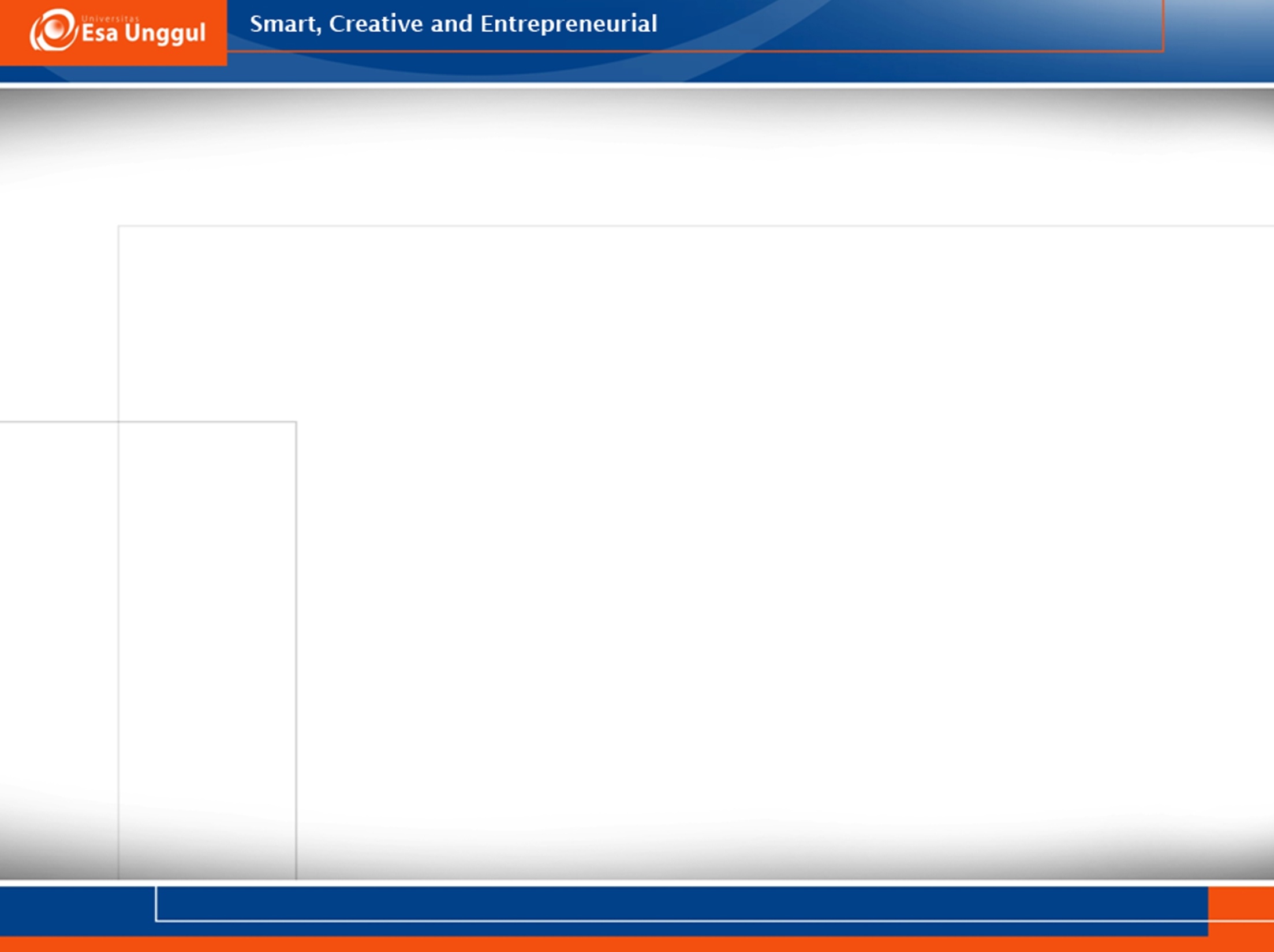 Penyebab Learning Organization (1)
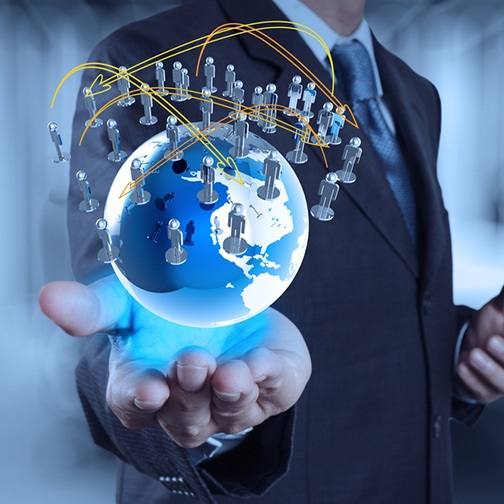 GLOBALISASI
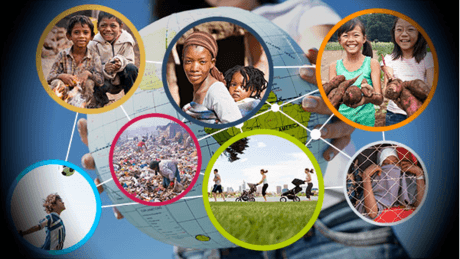 Global Health
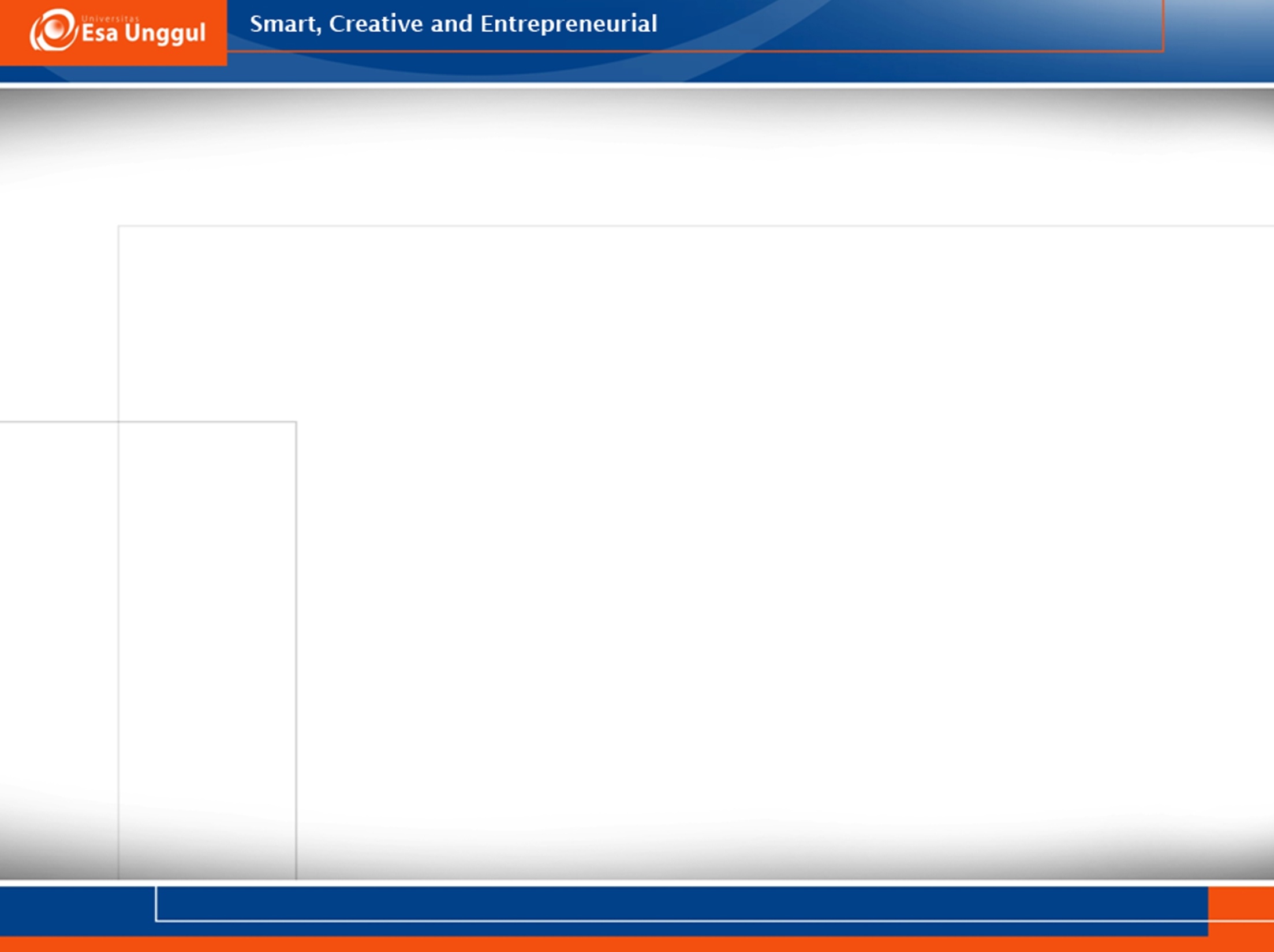 Drone
Penyebab Learning Organization (2)
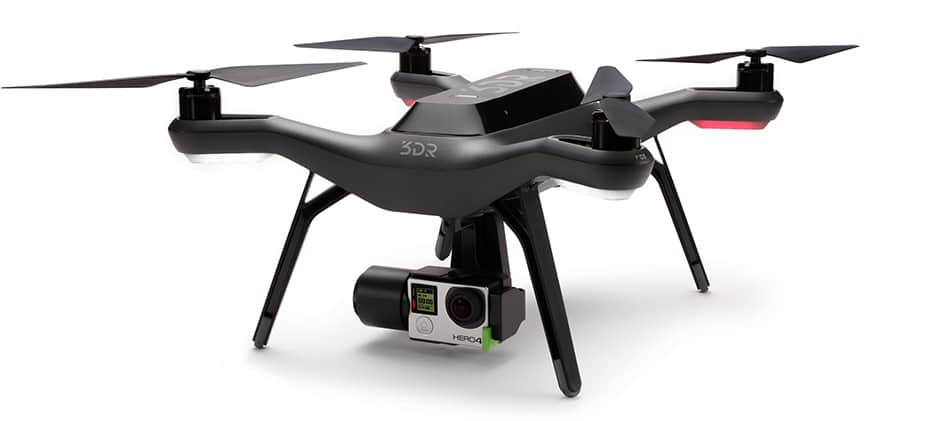 TEKNOLOGI
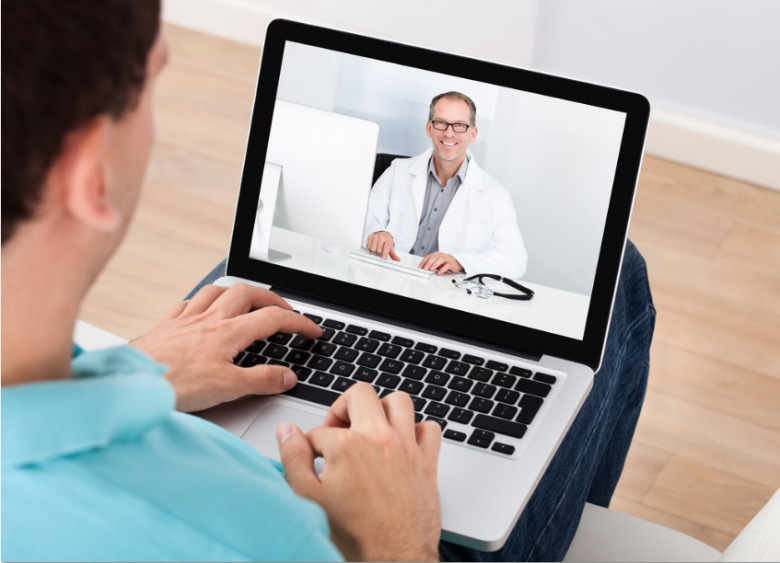 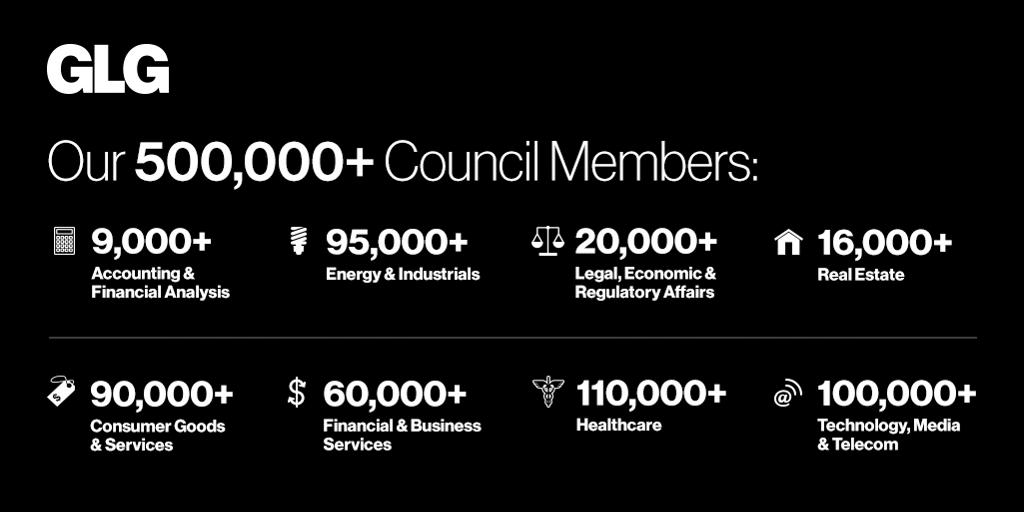 Virtual Office
Telemedicine
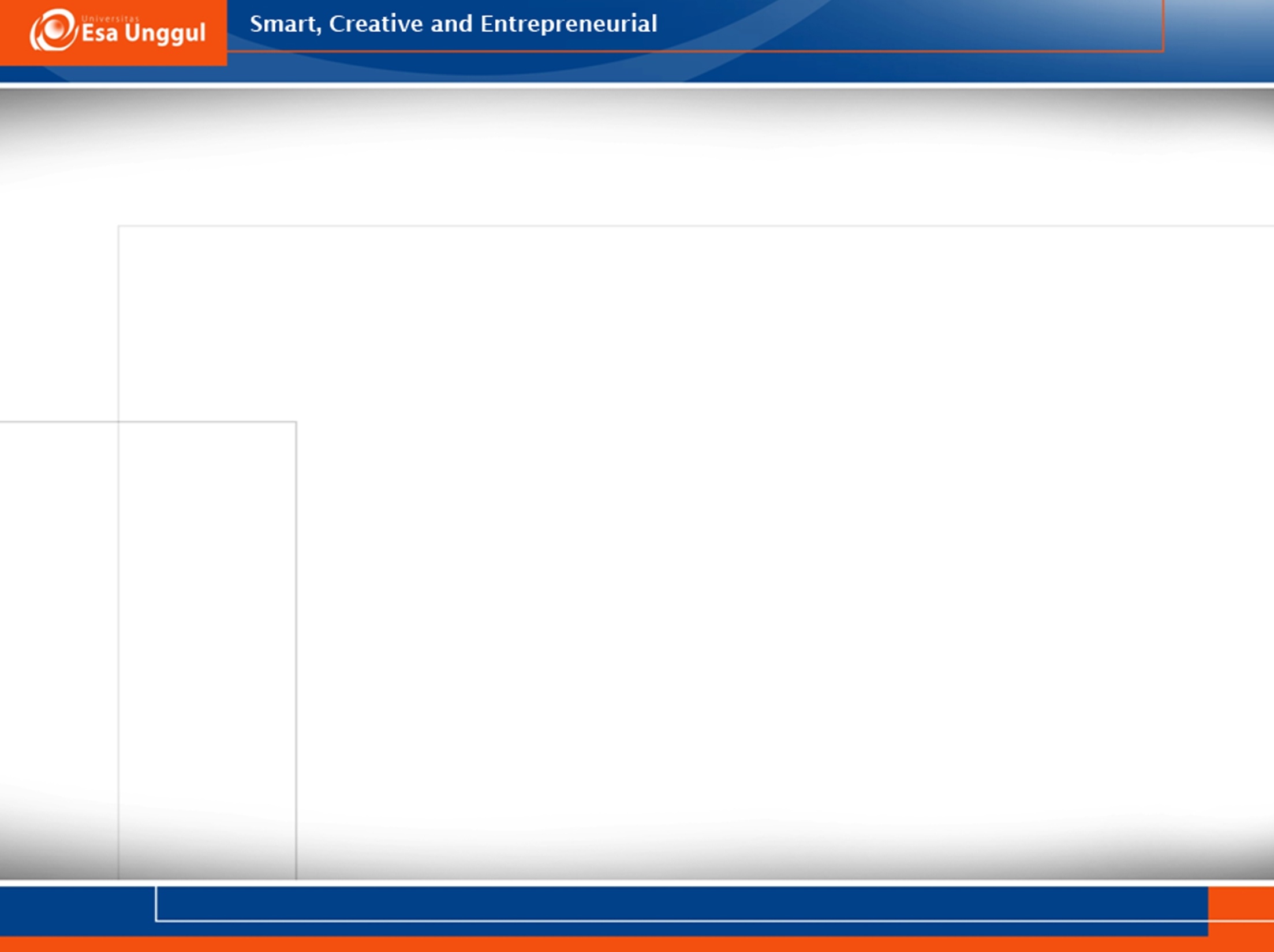 Penyebab Learning Organization (3)
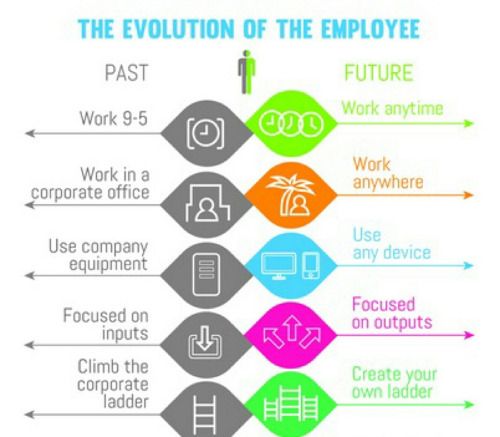 Perubahan radikal pada pekerja
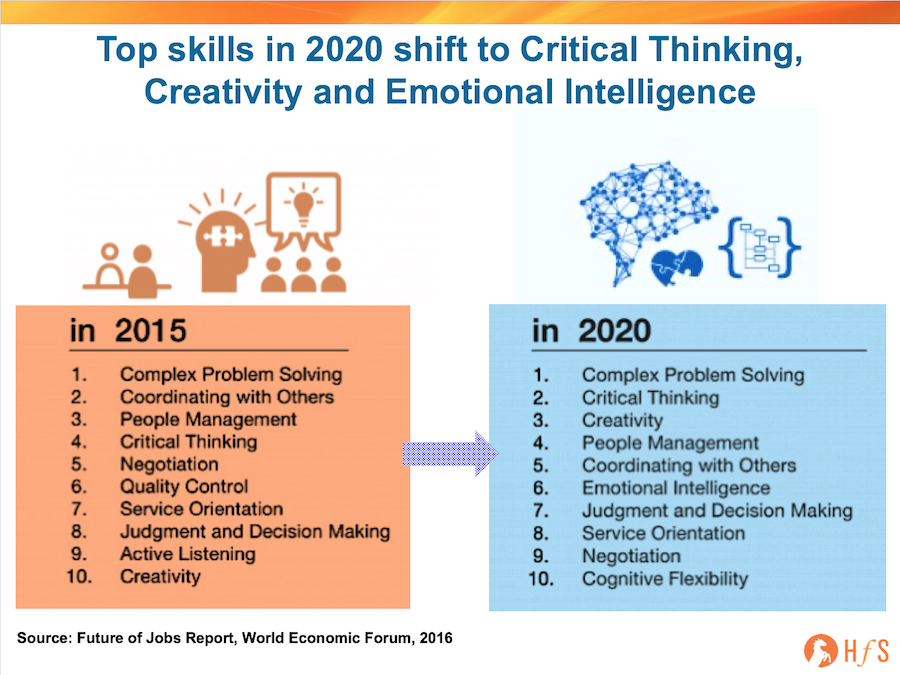 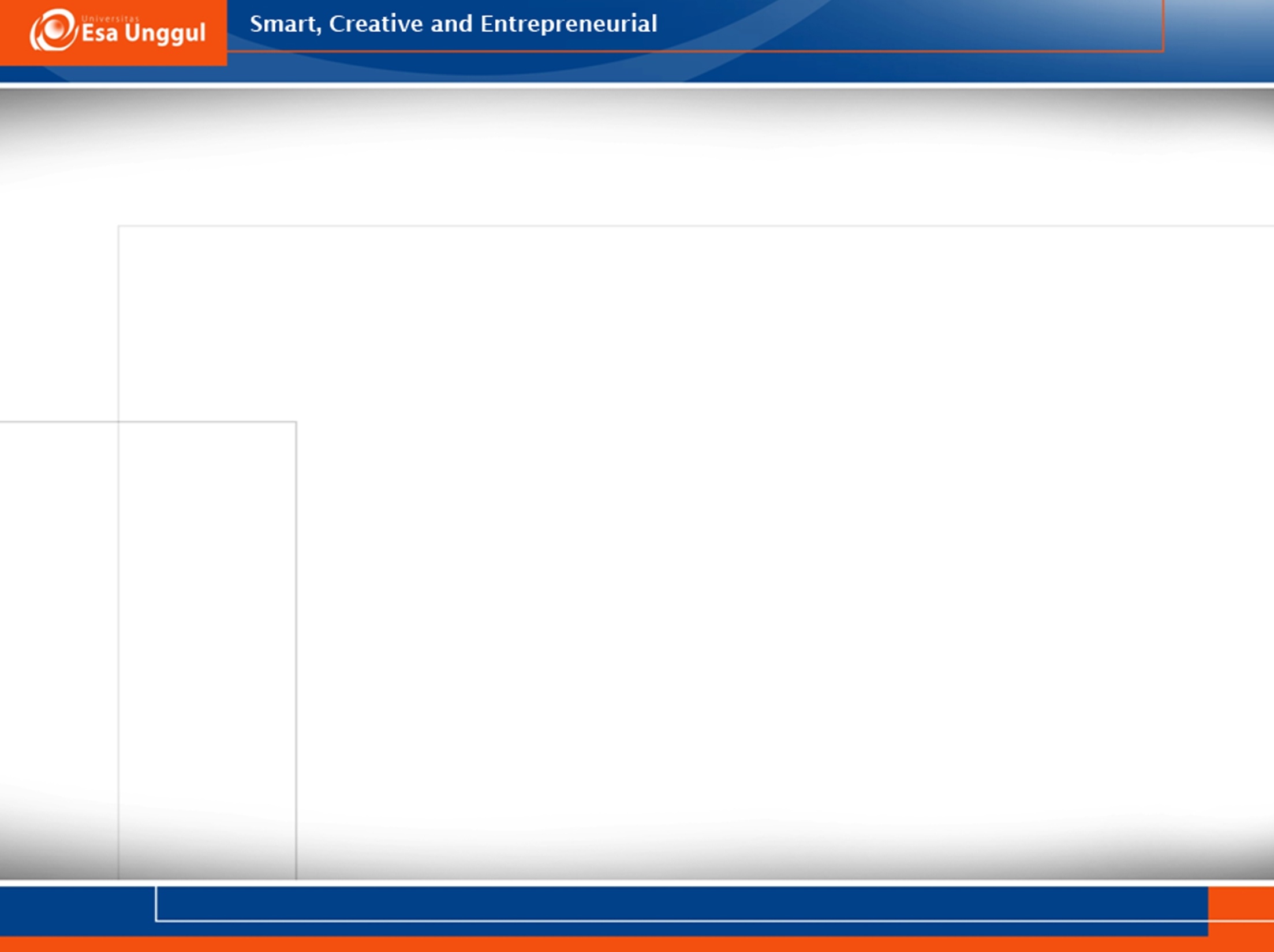 Penyebab Learning Organization (4)
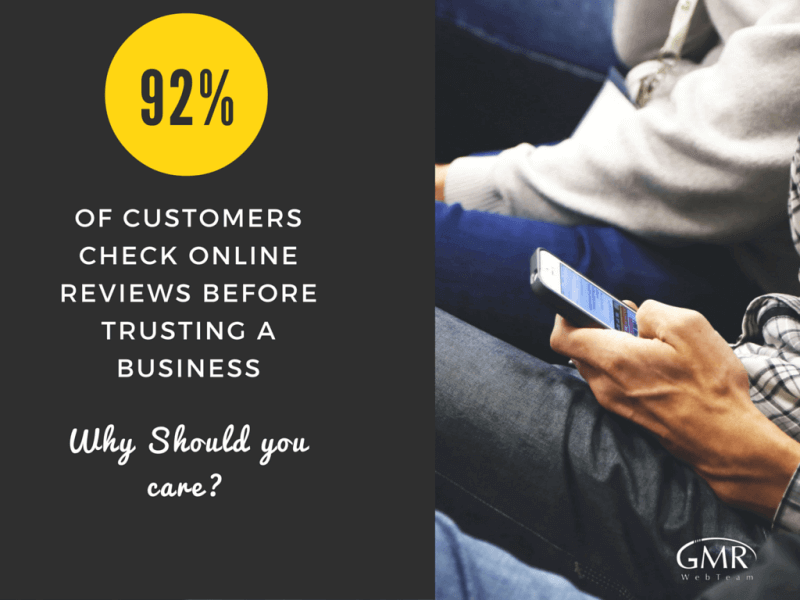 Customer’s influence
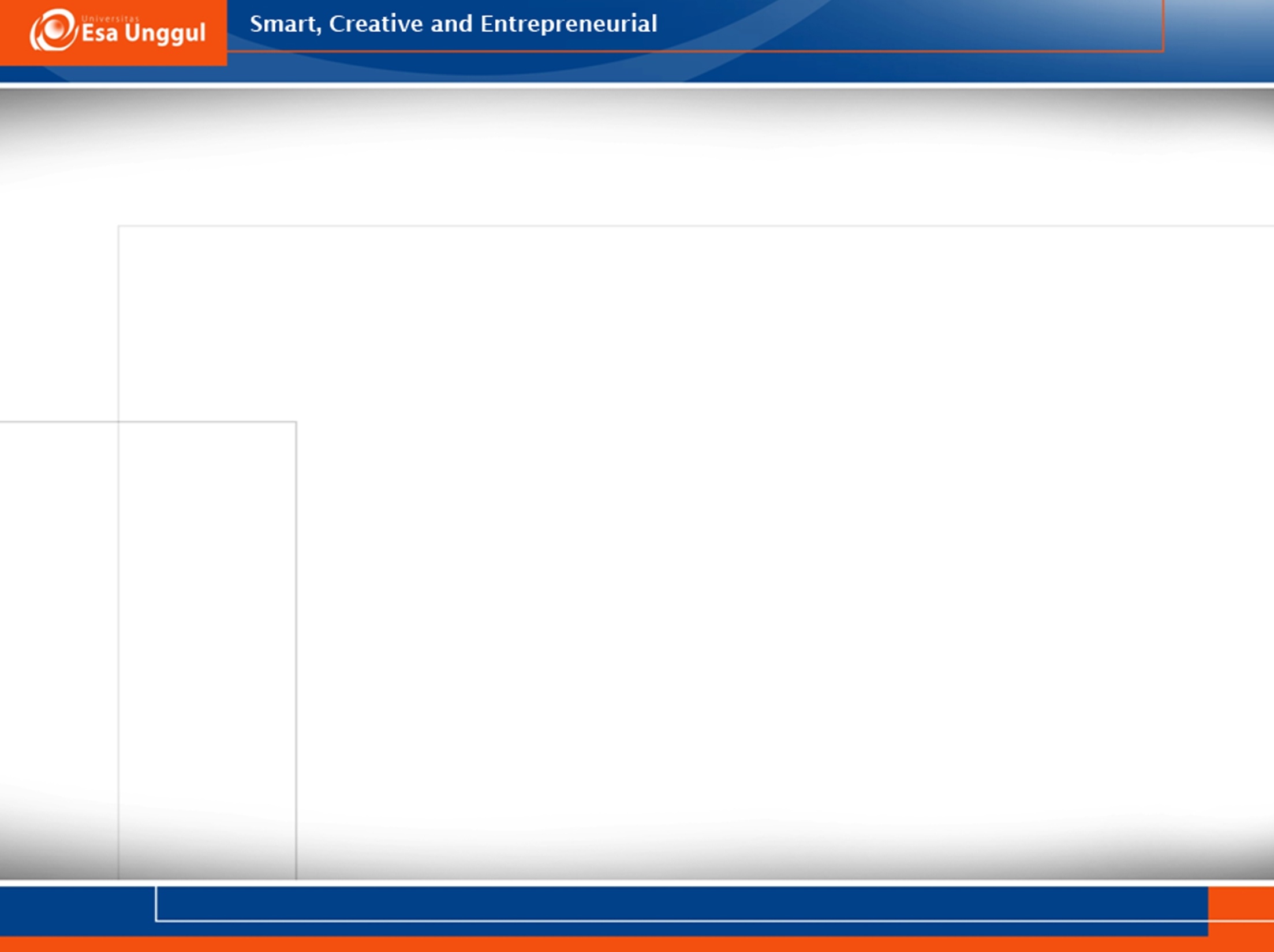 Penyebab Learning Organization (6)
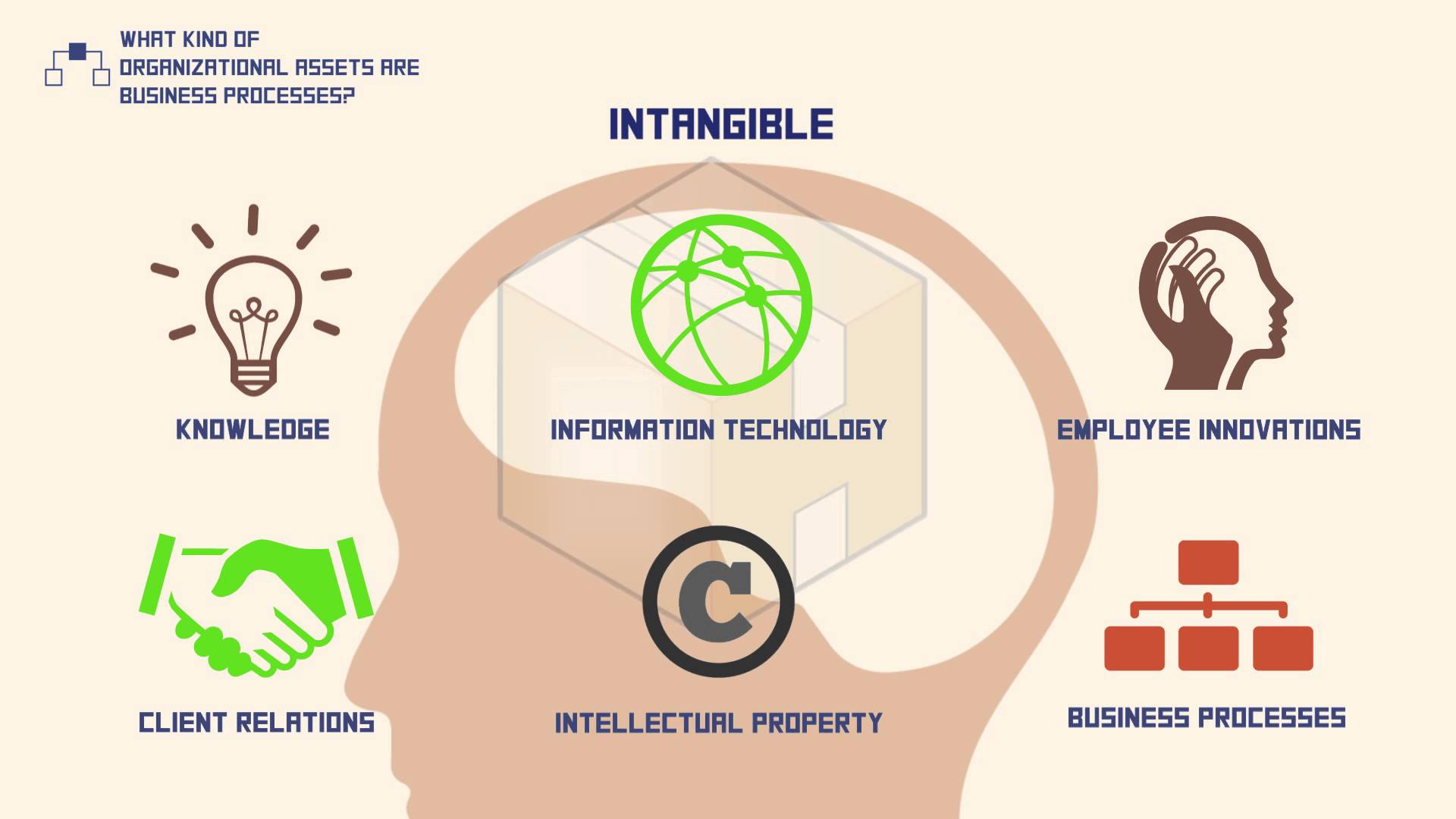 Iptek & pembelajaran sebagai aset organisasi
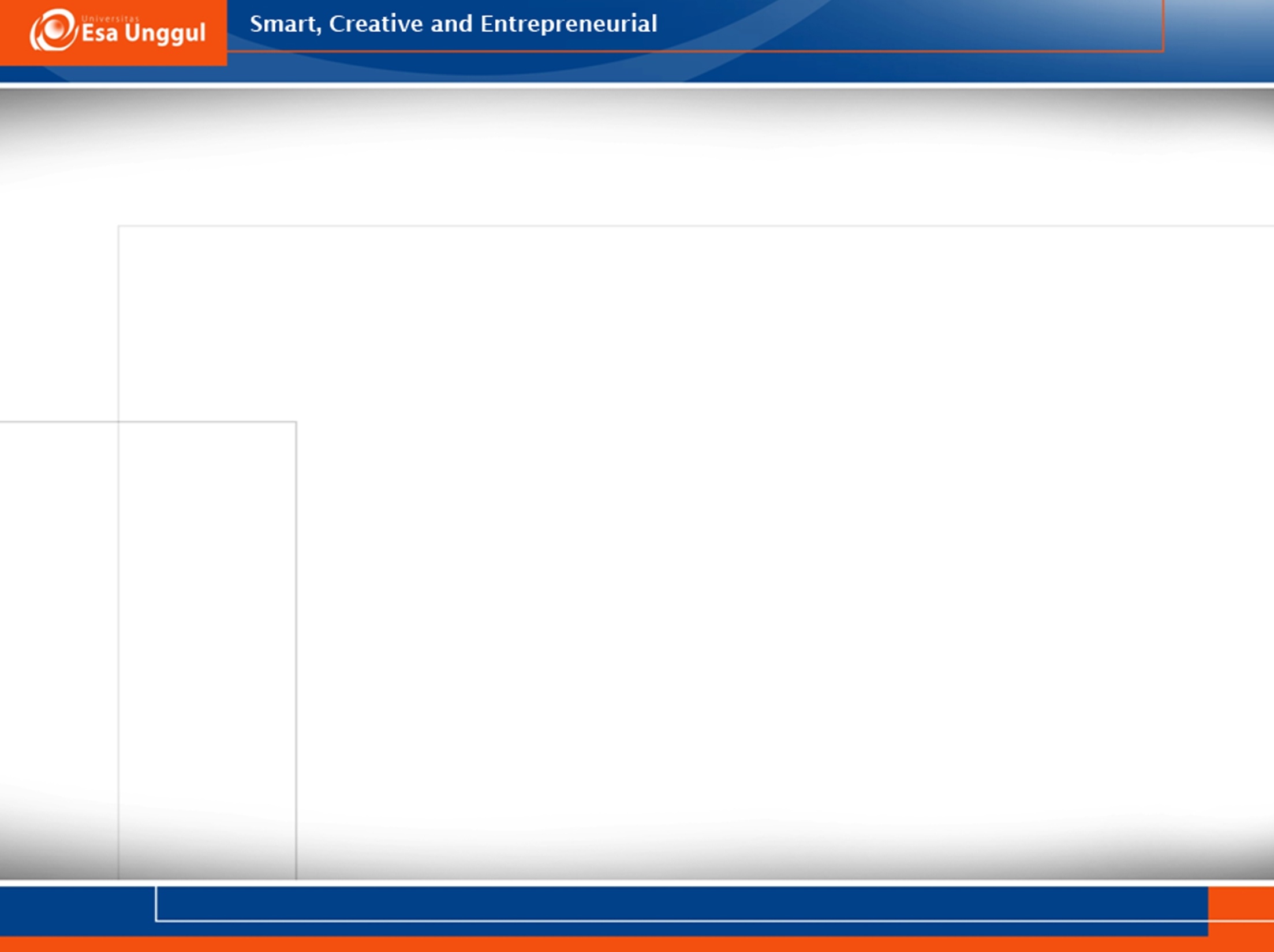 Penyebab Learning Organization (6)
Peran dan Harapan Pekerja
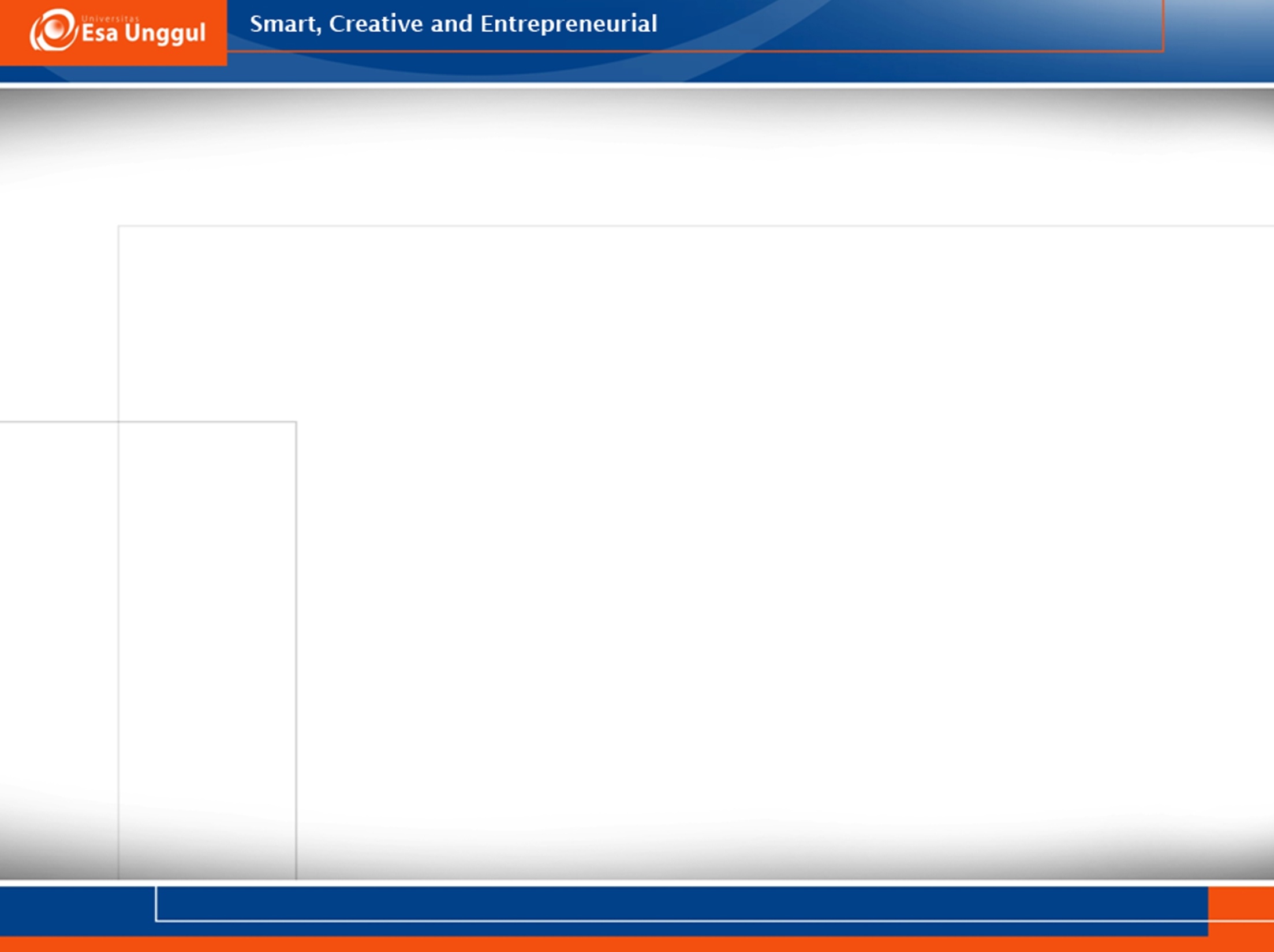 Penyebab Learning Organization (7)
Keragaman dan Mobilitas tempat kerja
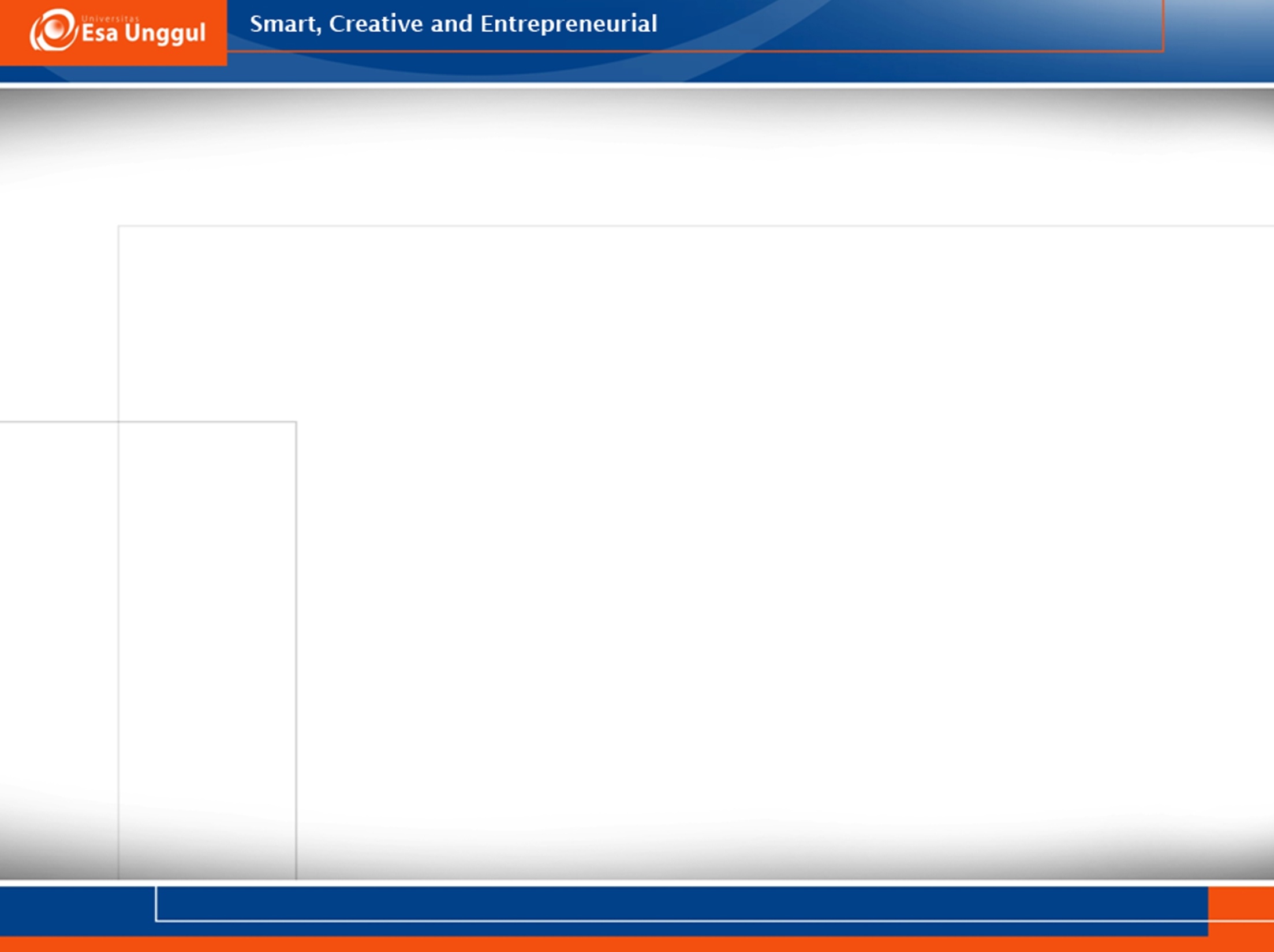 Penyebab Learning Organization (8)
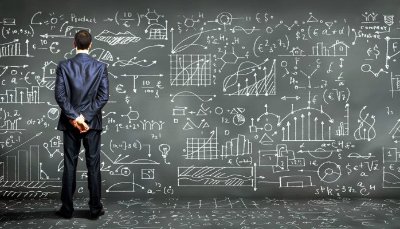 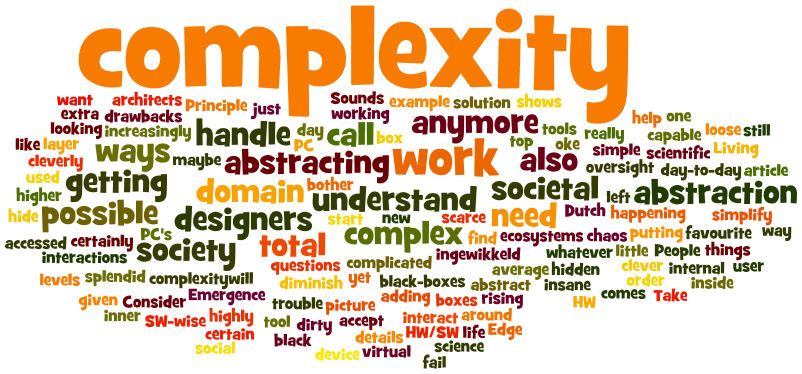 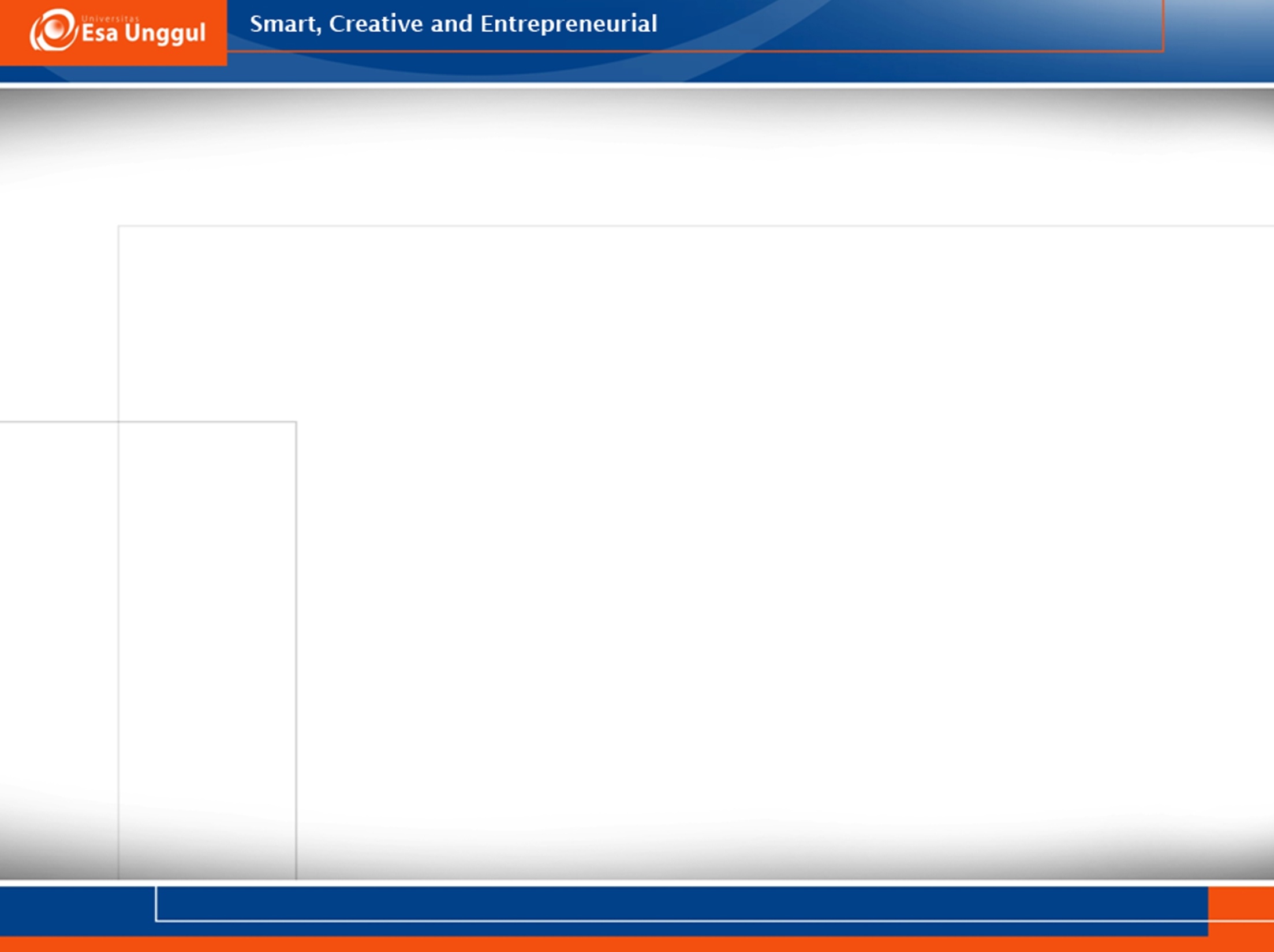 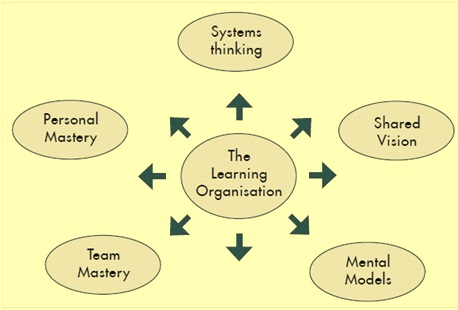 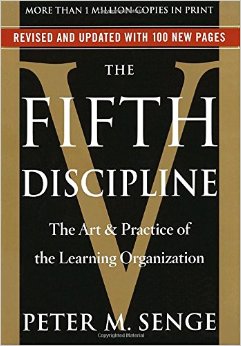 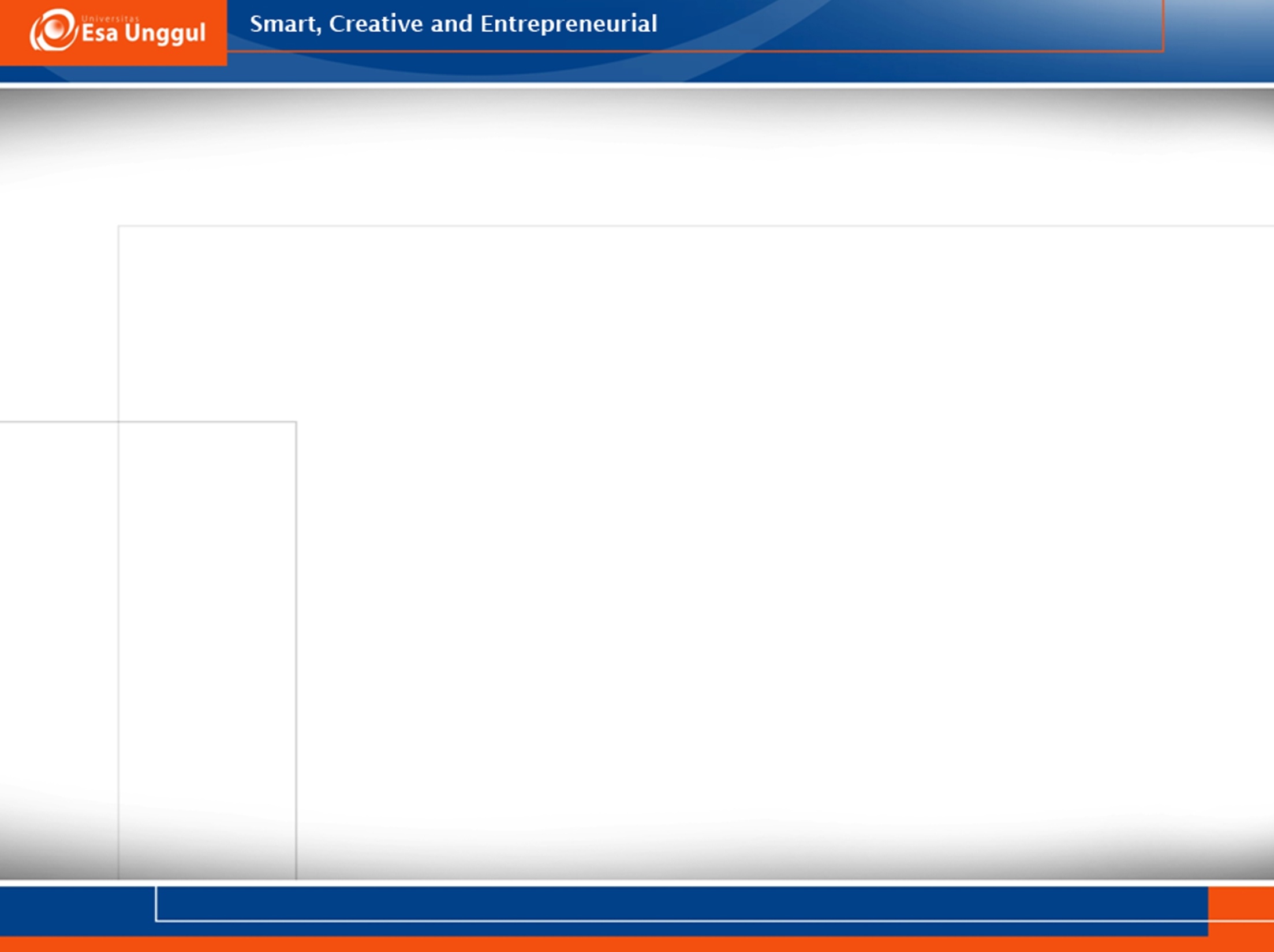 Kepustakaan
Horngren, Charles T., Srikant M. Datar, dan Madhav Rajan. 2015. Cost Accounting: A Managerial Emphasis, 15th edition. New Jersey: Pearson Education [e-book], hal. 2-4
Kinney, Michael R., dan Cecily A. Ralborn. 2011. Cost Accounting: Foundations and Evolutions. Oklahoma: South-Western Cengage Learning [e-book], hal. 1-23
Daljono. 2009. Bahan Ajar Mata Kuliah Akuntansi Biaya. Semarang: Universitas Diponegoro [e-book], hal. 3-12
Bhimani, Alnoor, Charles T. Horngren, Srikant M. Datar, dan George Foster. 2008. Management and Cost Accounting, 4th edition. New Jersey: Prentice Hall. [e-book] , hal. 4-30
Boyd, Ken. 2013. Cost Accounting for Dummies. New Jersey: John Willey & Sons. [e-book], , hal. 9-17
Vanderbeck, Edward J. 2010. Principles of Cost Accounting. OH: South-Western Cengage Learning [e-book] , hal. 1-8
Lanen, William N., Shannon W. Anderson, dan Michael W. Maher. 2011. Fundamentals of Cost Accounting. New York: McGraw-Hill Irwin [e-book], hal. 2-36
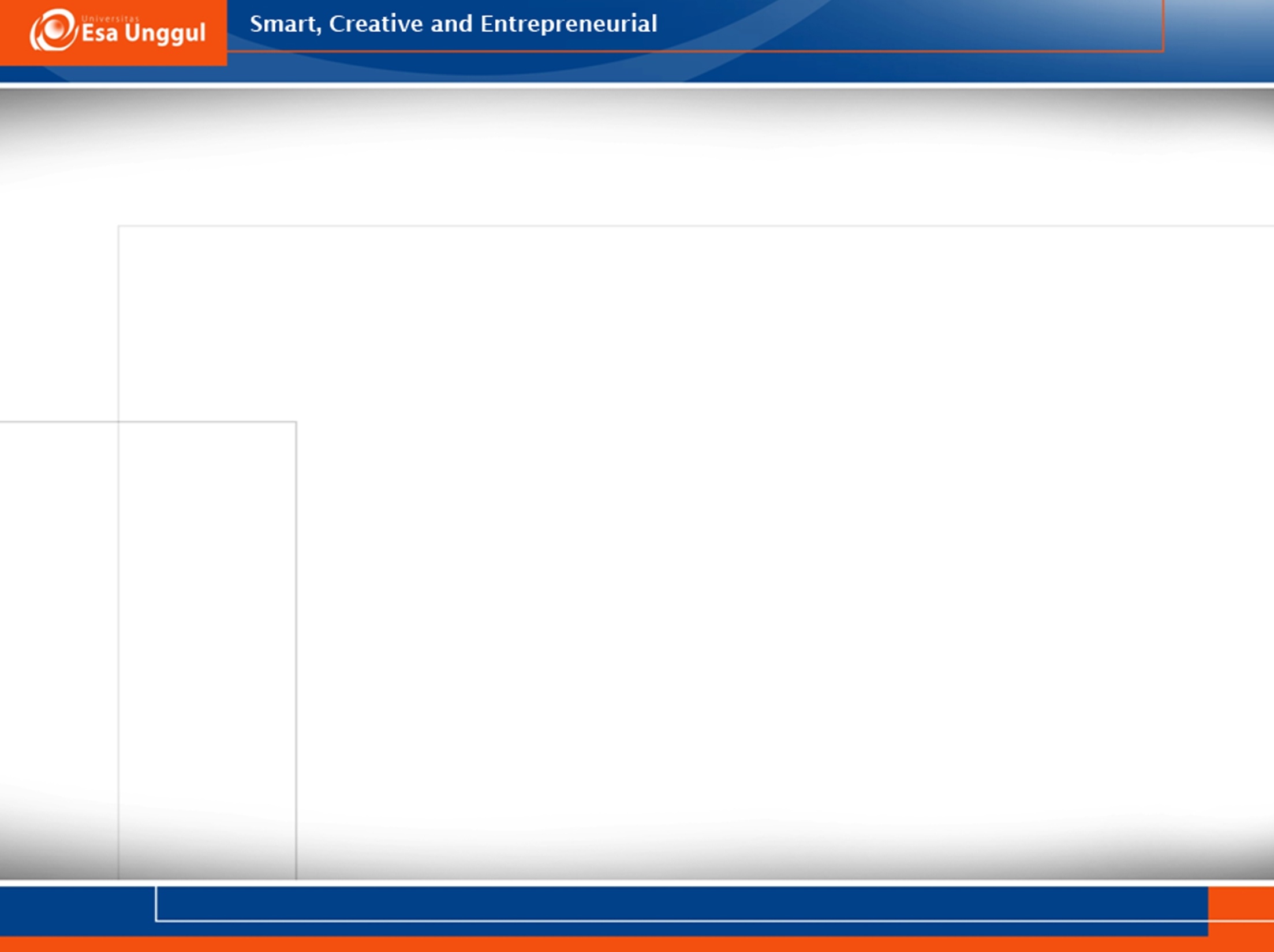 TERIMA KASIH